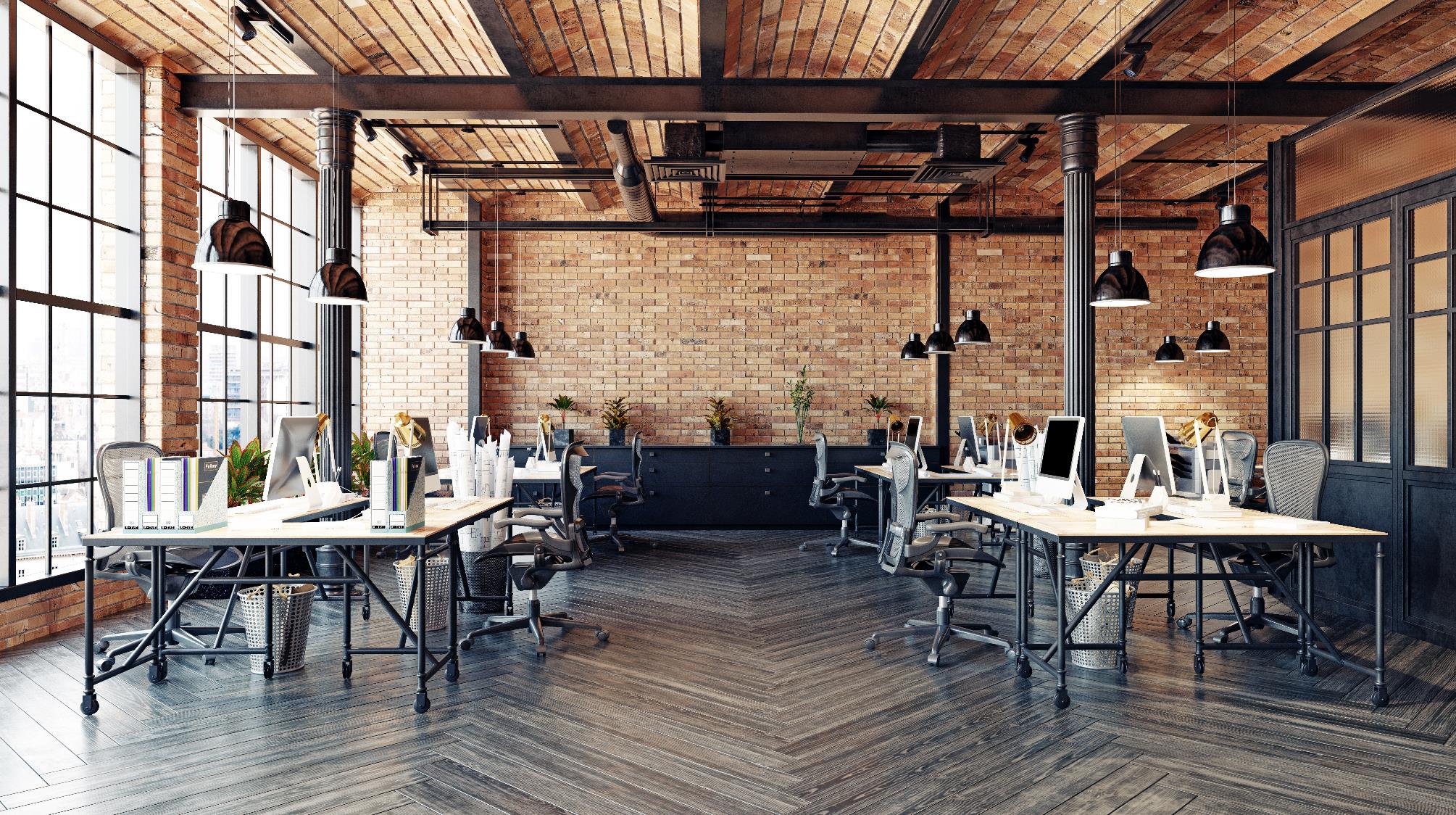 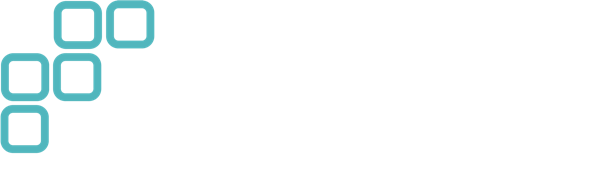 Solutions for Creating a Safer, Healthier Workplace Environment
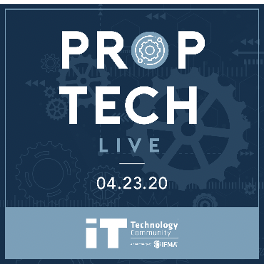 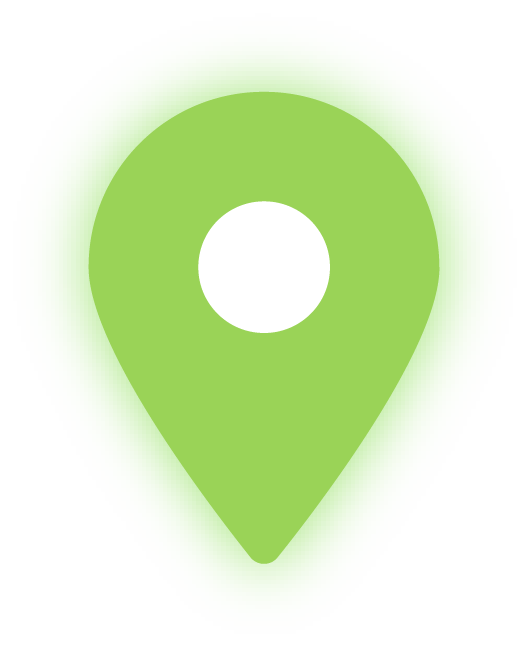 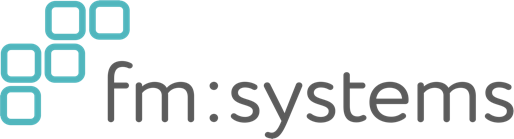 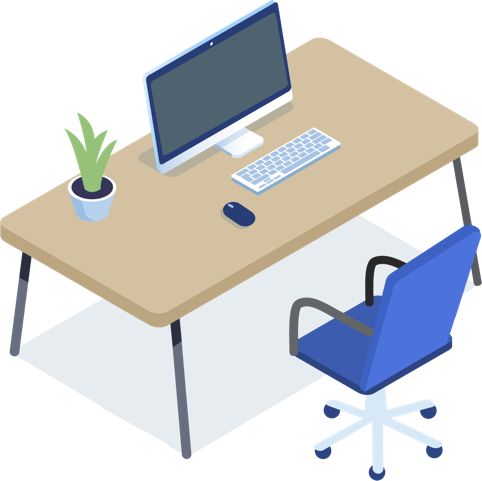 Safe Space Solution
Ensuring safe, clean workspaces for your employees with workspace technology
Measuring Social Distancing In Your Space
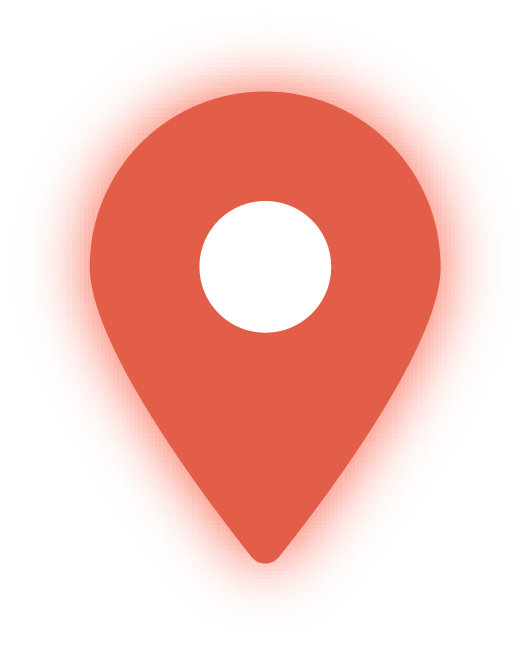 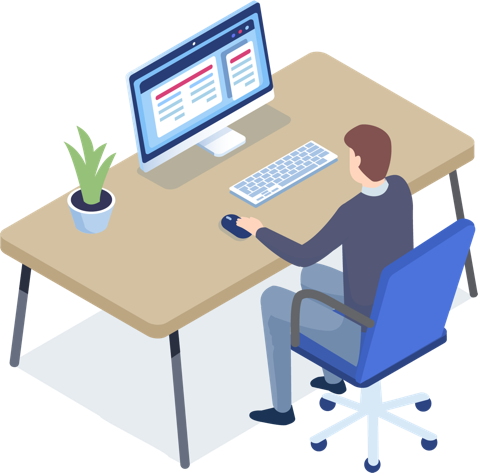 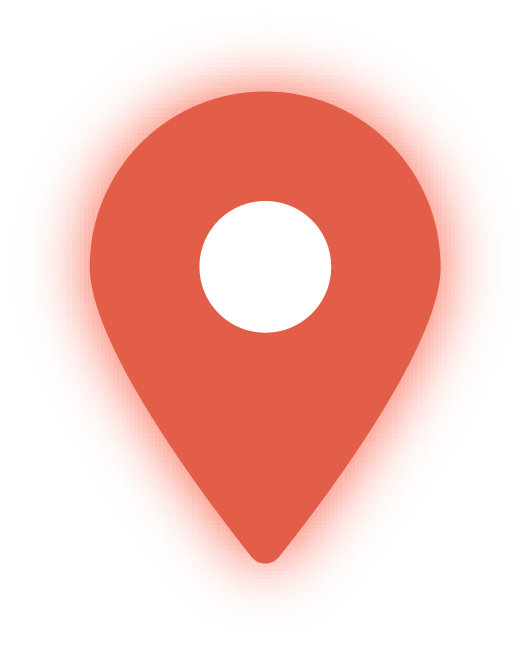 Understand the limits of your current layout in order to maintain social distancing requirements
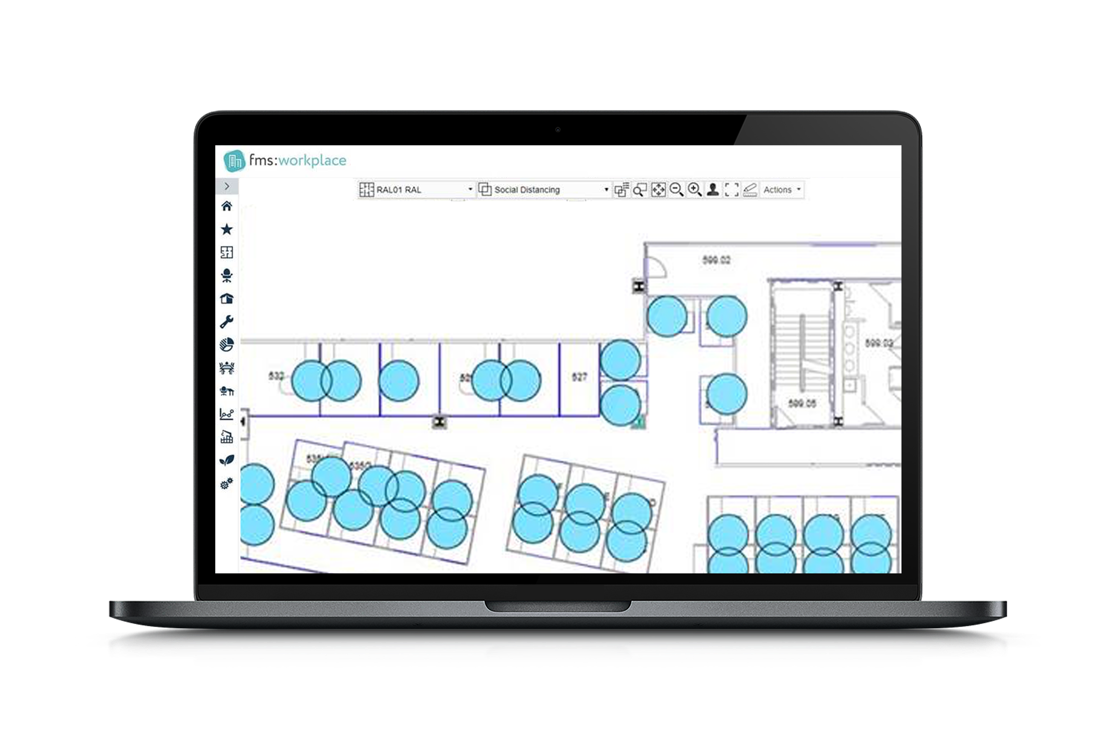 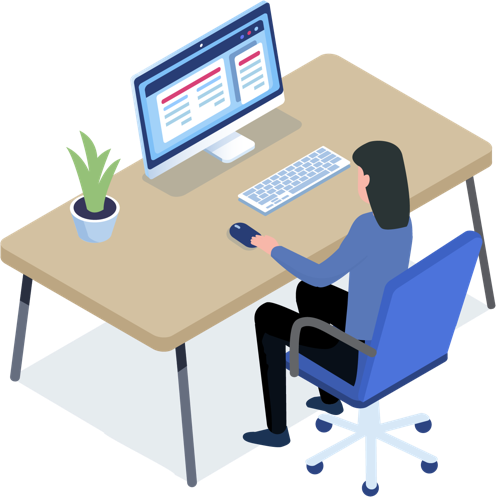 TOO CLOSE
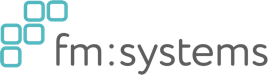 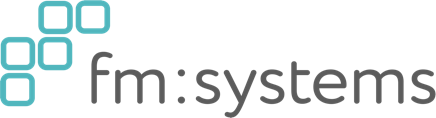 Safe Space Solution
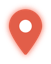 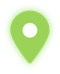 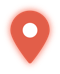 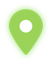 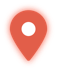 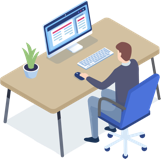 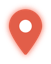 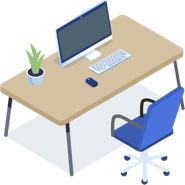 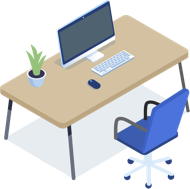 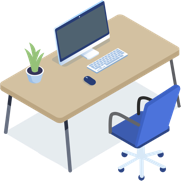 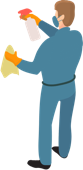 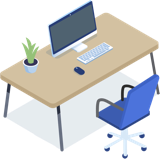 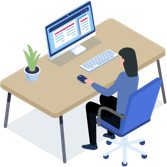 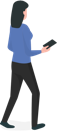 Desk Becomes Available
Measuring Social Distancing In Your Space
Desk Reserved through Hoteling
Desk Vacated
Cleaning Ticket Dispatched
Analytics Measuring Occupancy, Environmental, Ticketing (with SLAs)
Desk Reserved through Hoteling
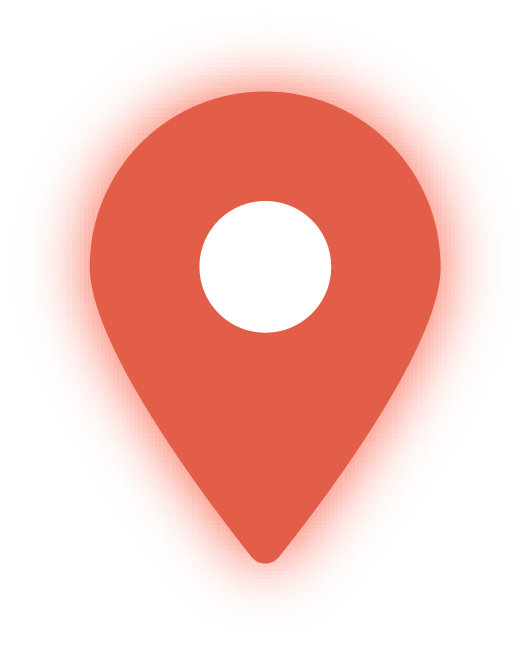 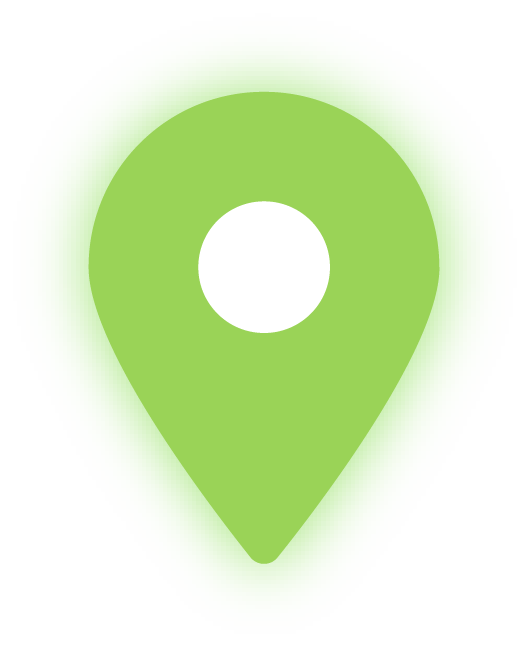 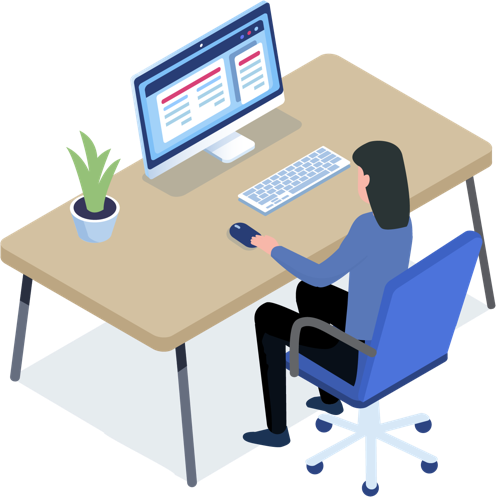 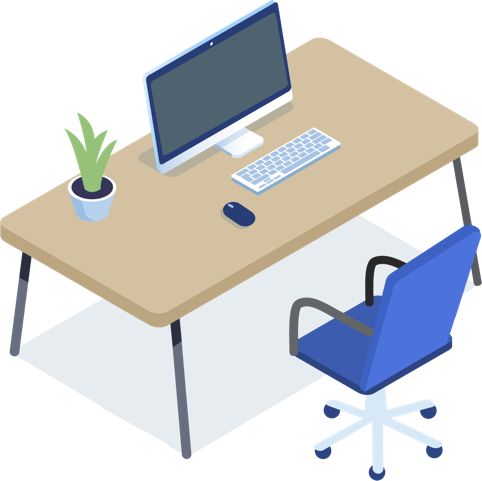 Reserved through hoteling solution
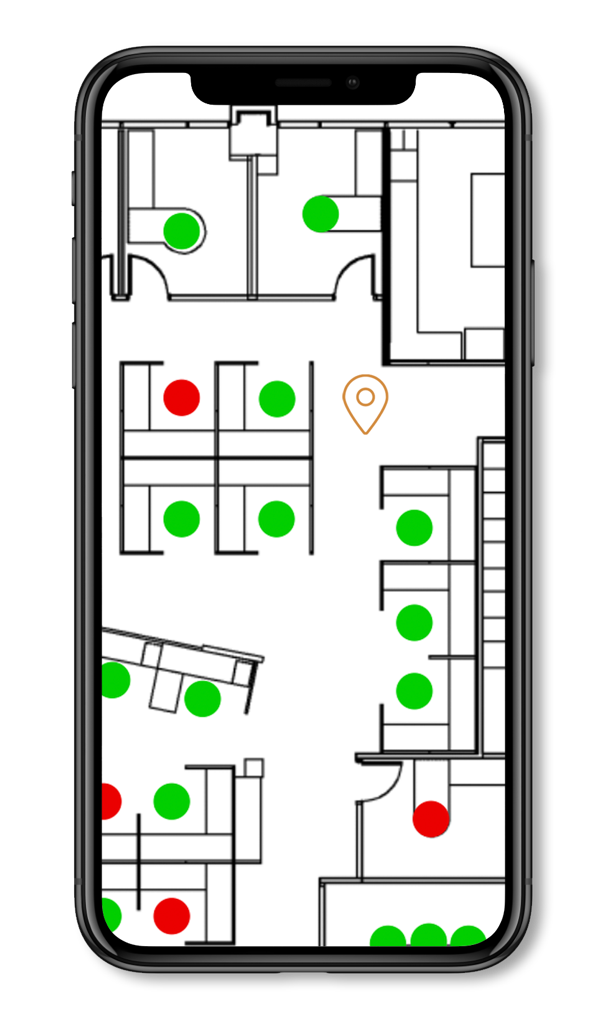 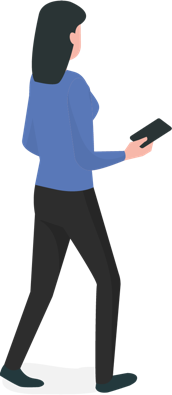 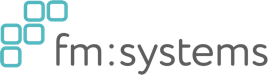 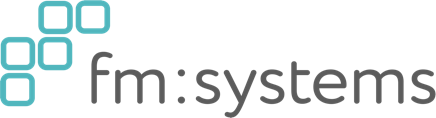 Safe Space Solution
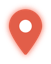 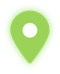 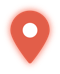 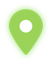 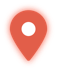 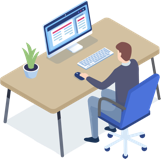 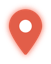 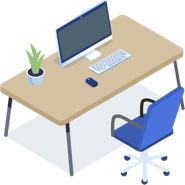 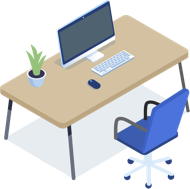 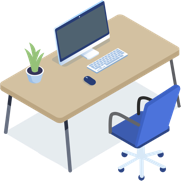 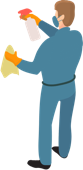 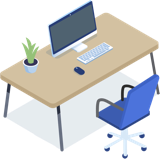 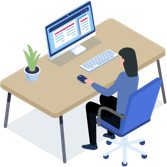 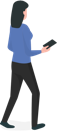 Desk Becomes Available
Measuring Social Distancing In Your Space
Desk Reserved through Hoteling
Desk Vacated
Cleaning Ticket Dispatched
Analytics Measuring Occupancy, Environmental, Ticketing (with SLAs)
Desk Vacated
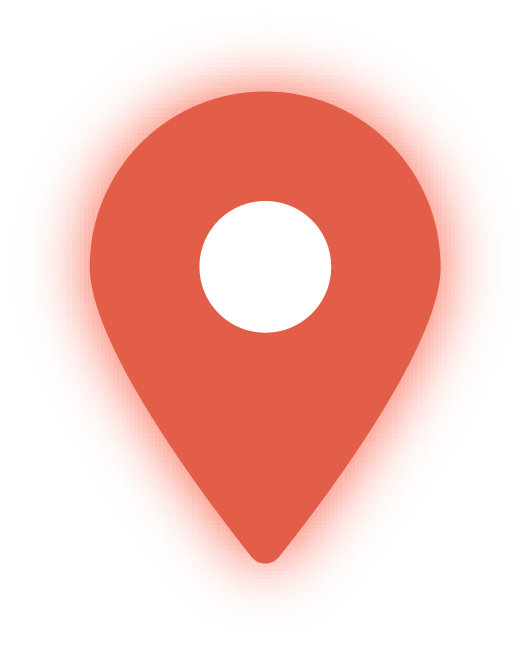 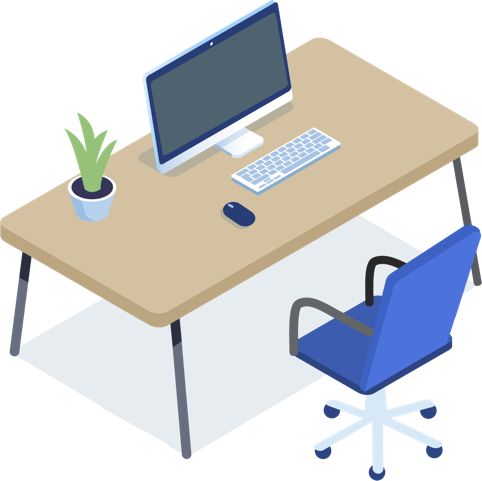 Triggering Service Request for Sanitation
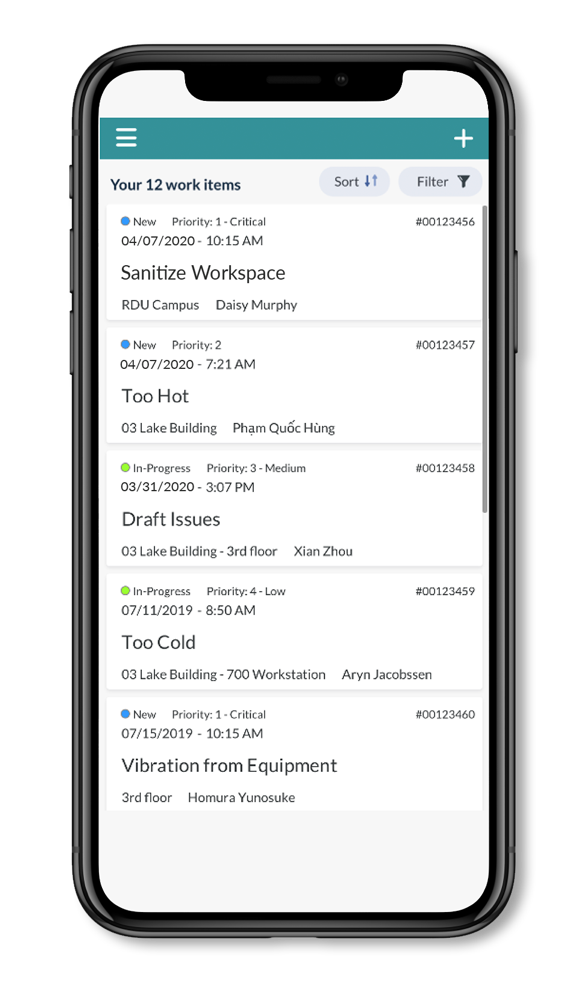 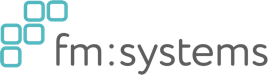 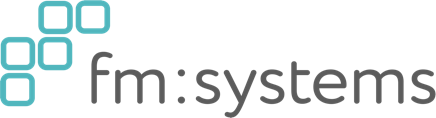 Safe Space Solution
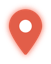 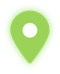 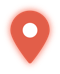 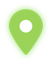 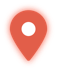 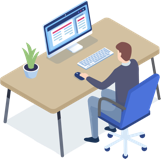 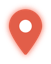 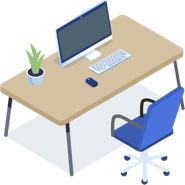 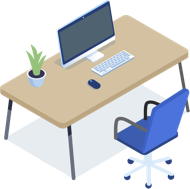 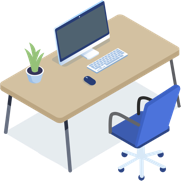 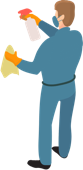 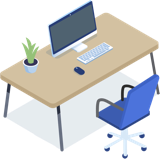 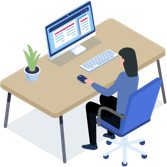 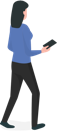 Desk Becomes Available
Measuring Social Distancing In Your Space
Desk Reserved through Hoteling
Desk Vacated
Cleaning Ticket Dispatched
Analytics Measuring Occupancy, Environmental, Ticketing (with SLAs)
Cleaning Ticket Dispatched
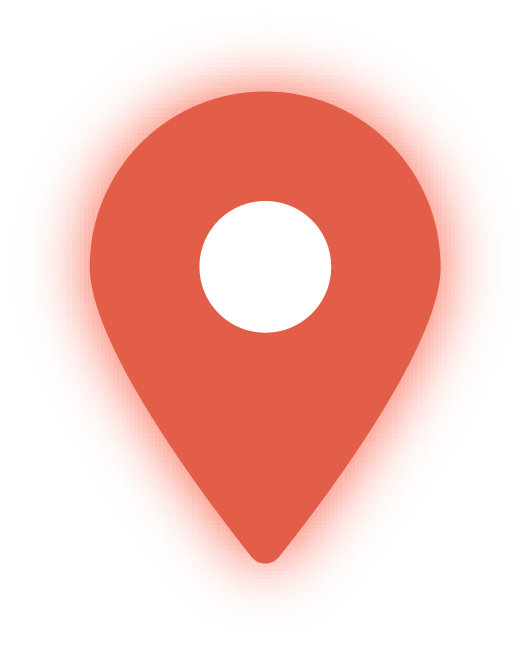 Via Mobile Maintenance App
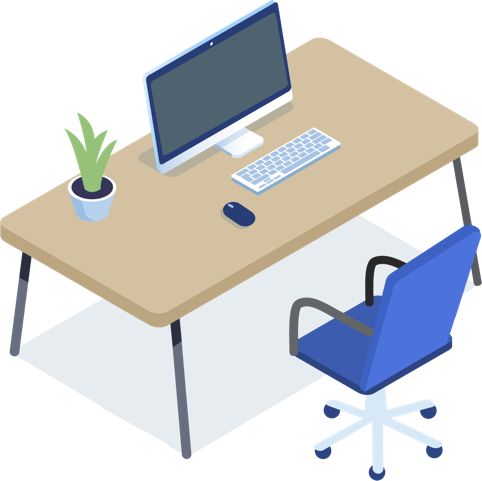 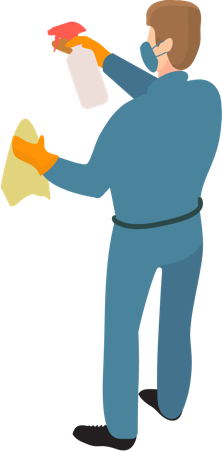 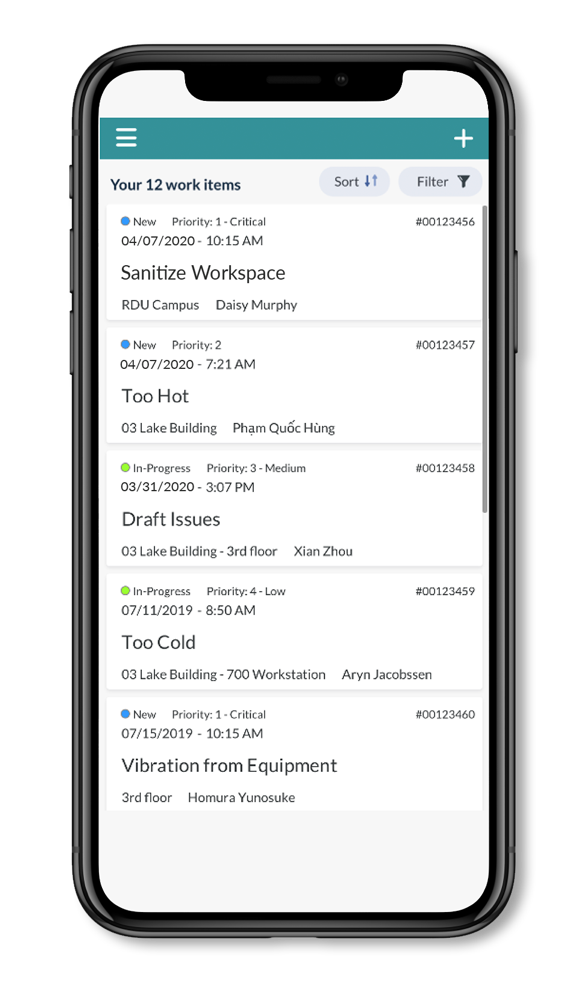 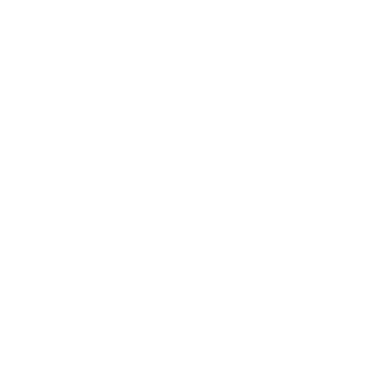 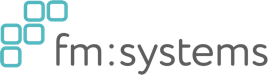 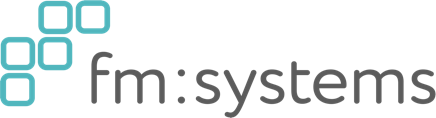 Safe Space Solution
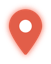 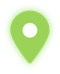 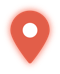 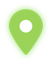 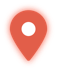 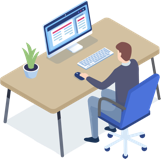 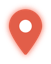 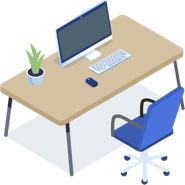 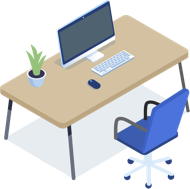 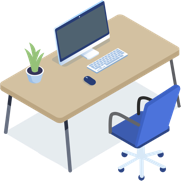 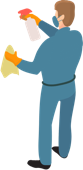 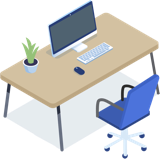 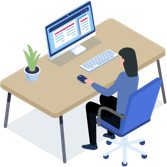 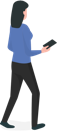 Desk Becomes Available
Measuring Social Distancing In Your Space
Desk Reserved through Hoteling
Desk Vacated
Cleaning Ticket Dispatched
Analytics Measuring Occupancy, Environmental, Ticketing (with SLAs)
Desk Becomes Available
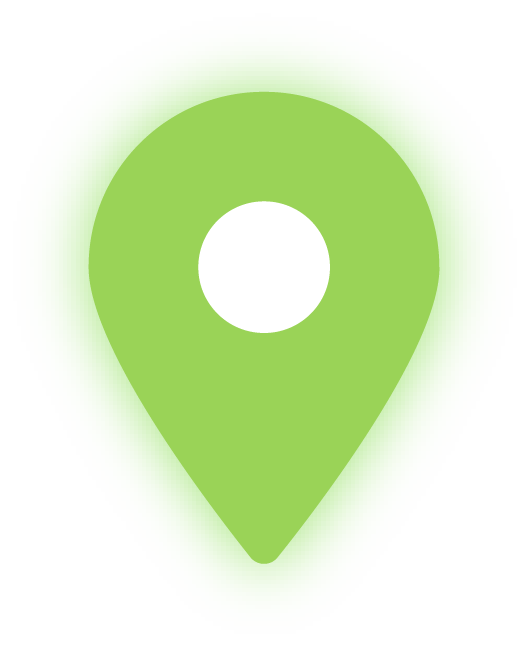 Automatically once ticket is complete
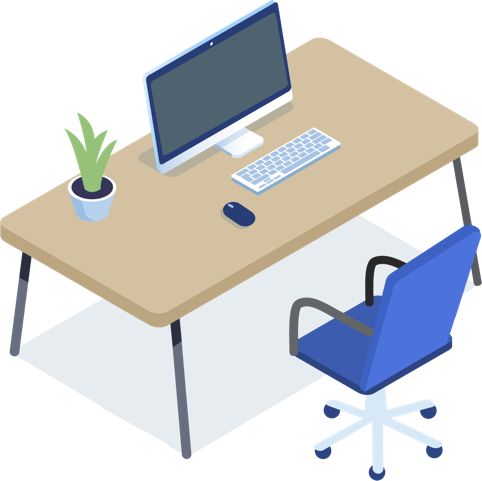 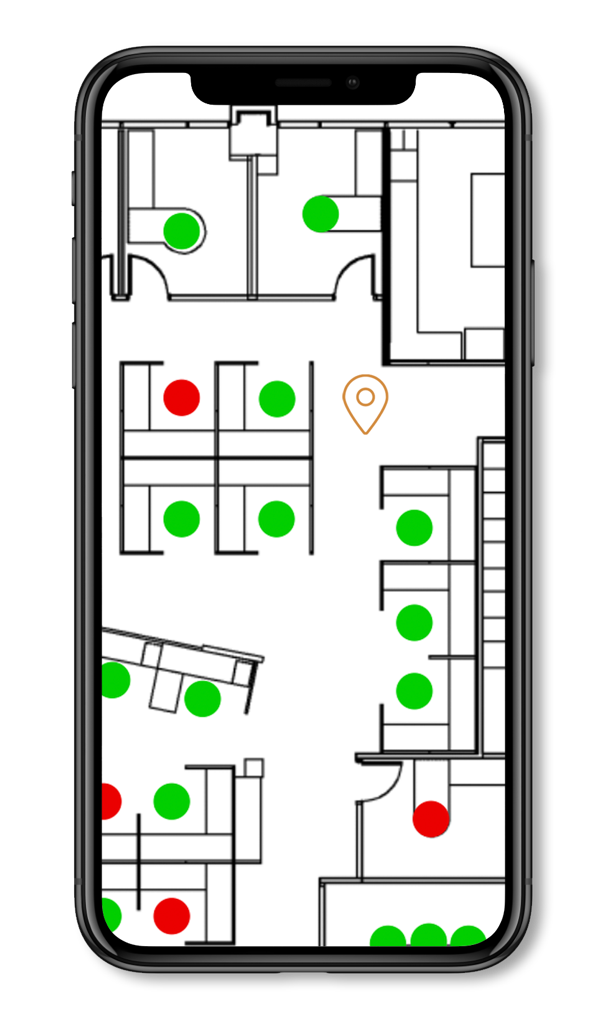 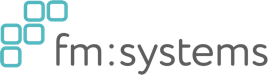 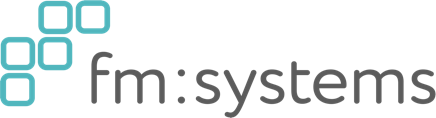 Safe Space Solution
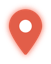 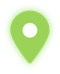 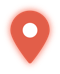 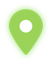 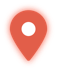 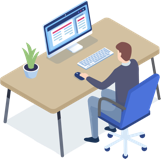 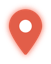 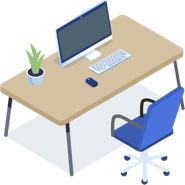 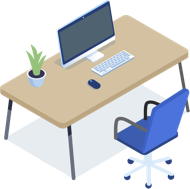 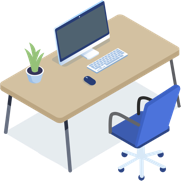 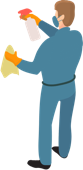 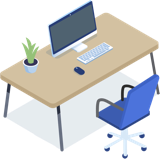 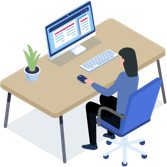 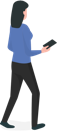 Desk Becomes Available
Measuring Social Distancing In Your Space
Desk Reserved through Hoteling
Desk Vacated
Cleaning Ticket Dispatched
Analytics Measuring Occupancy, Environmental, Ticketing (with SLAs)
Analytics Measuring Utilization & Process
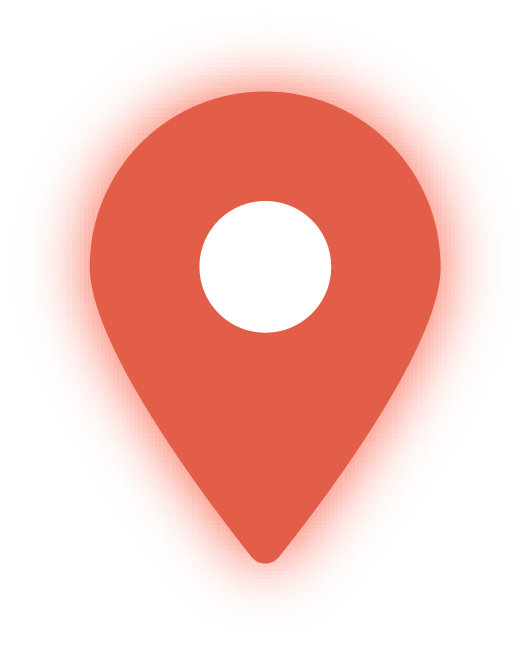 Measuring Occupancy, Environmental and Ticketing (with SLAs)
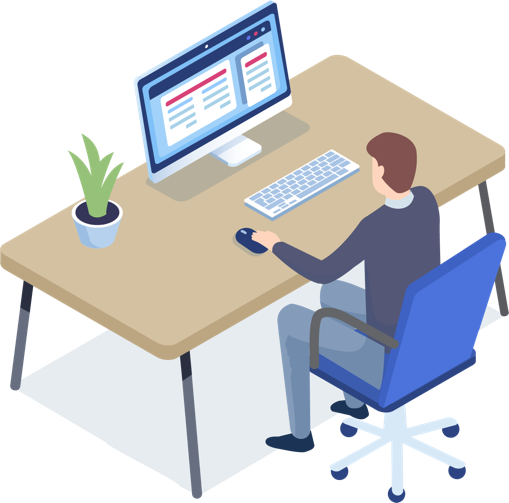 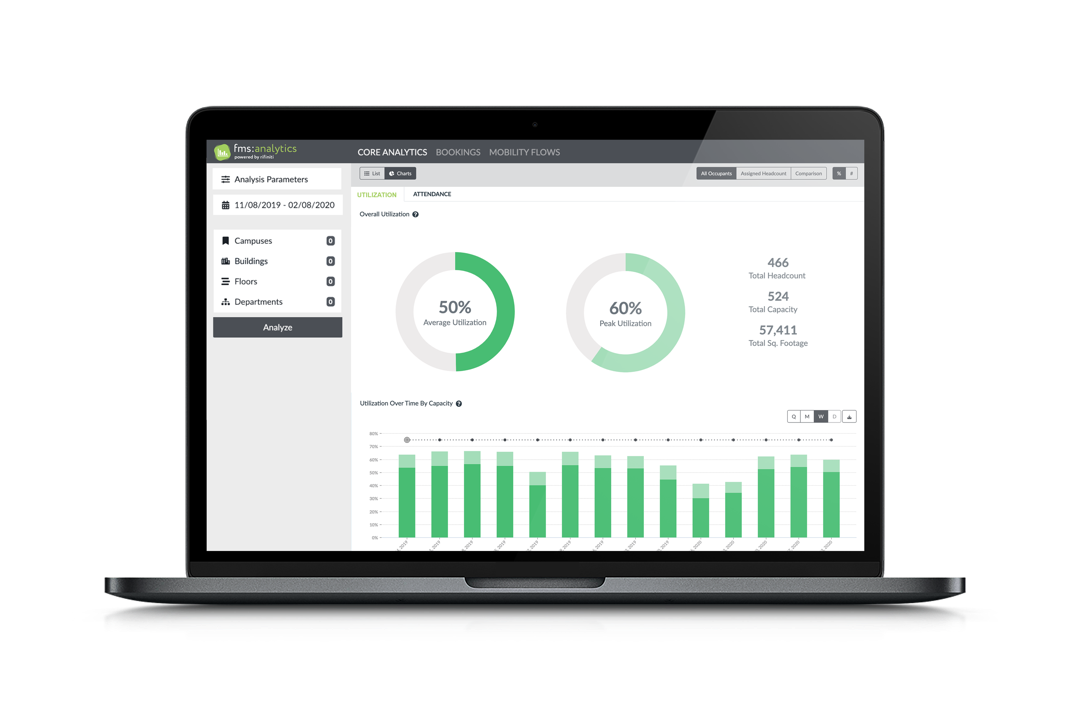 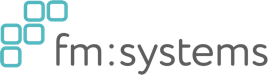 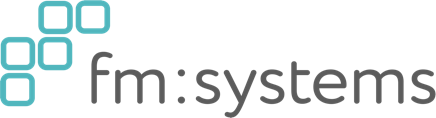 Safe Space Solution
Desk Becomes Available
Measuring Social Distancing In Your Space
Desk Reserved through Hoteling
Desk Vacated
Cleaning Ticket Dispatched
Analytics Measuring Occupancy, Environmental, Ticketing (with SLAs)
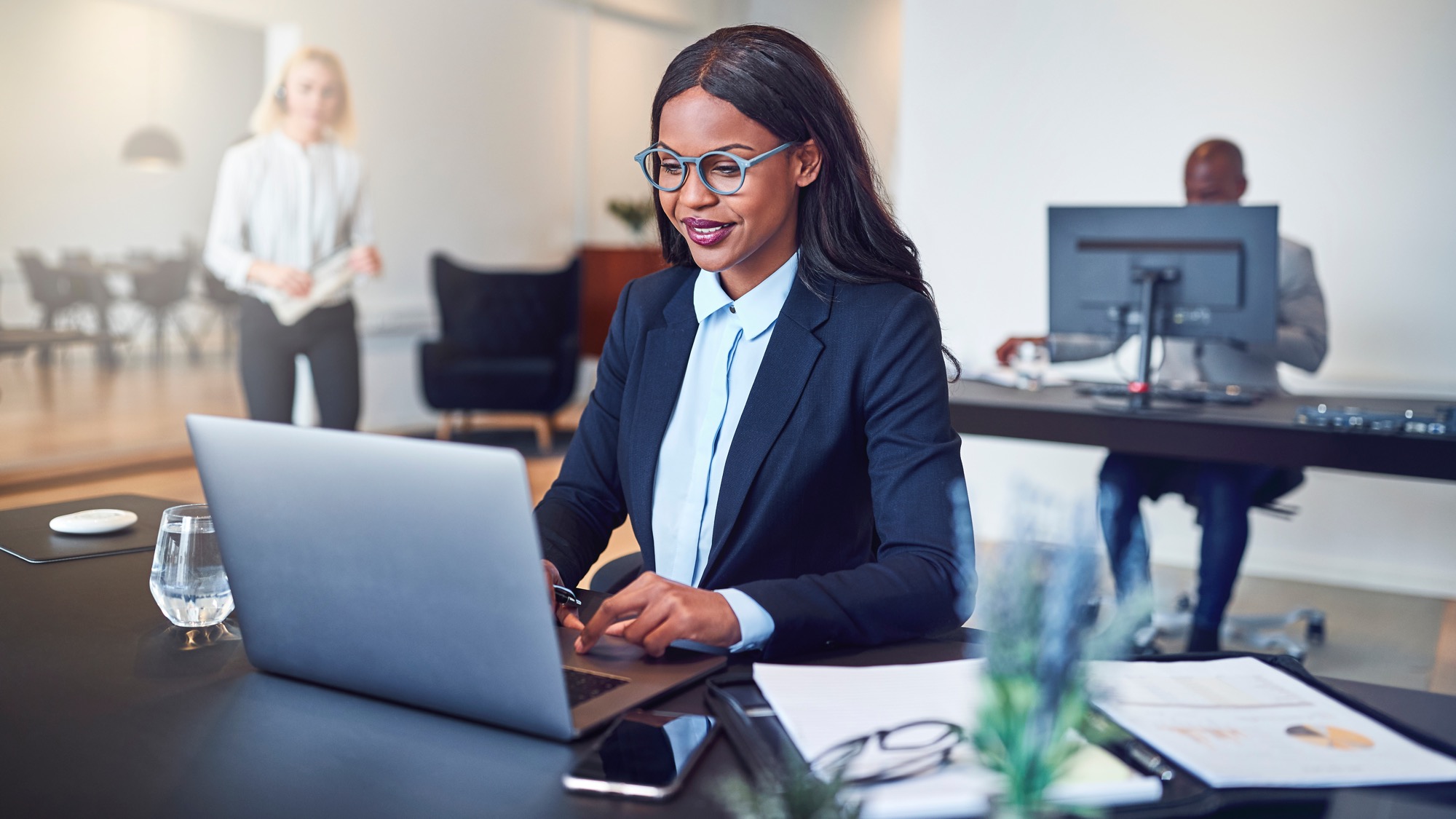 Preparing for the Return to Work:
Crawl: Reservations and Usage 
Walk: Fine-Tuning 
Run: Integrations and Expansions
Activation: Implementation, Installation and Training
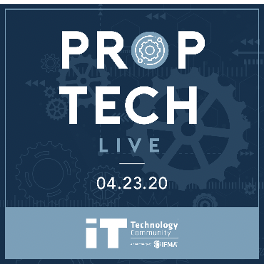 Crawl
Mobile/Web/On-Demand/Concierge 
Real-time Usage and Scheduling
Planning/Contamination
[Speaker Notes: Crawl: We’re going to cover three topics:
The Amazonian user experience when finding a space to return to work
Understanding our real-time usage and managing scheduling
Planning / Contamination]
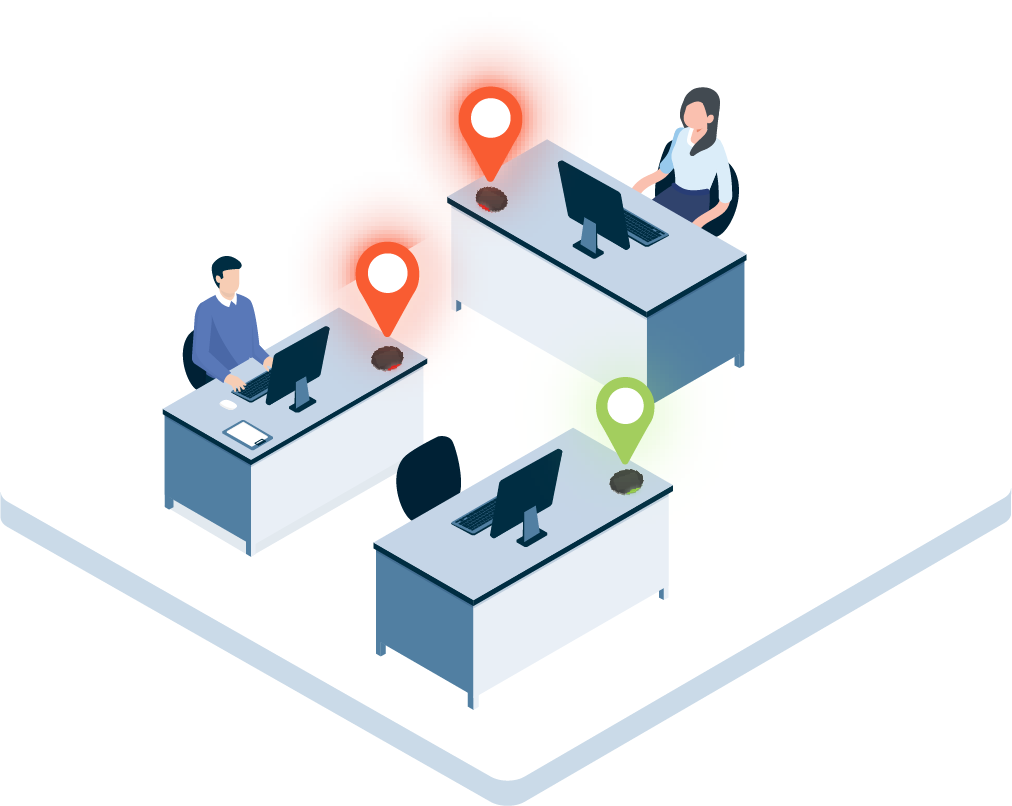 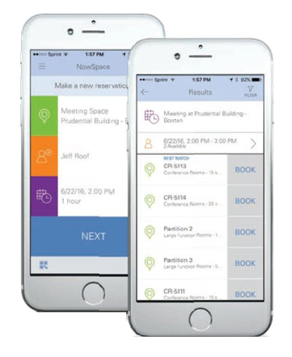 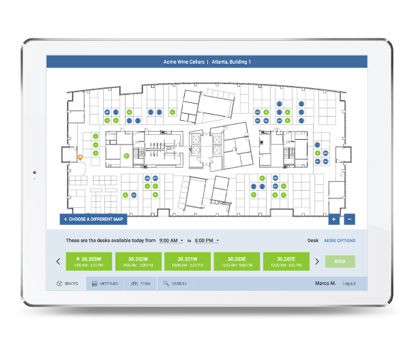 Mobile
Web
On-Demand
Concierge
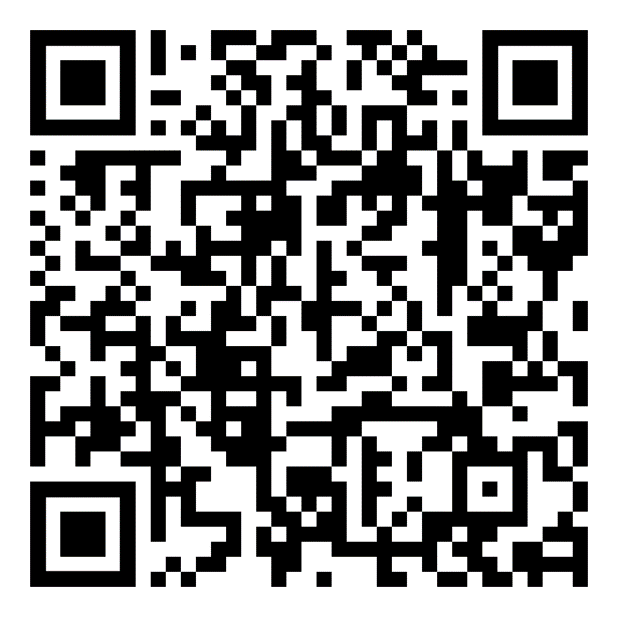 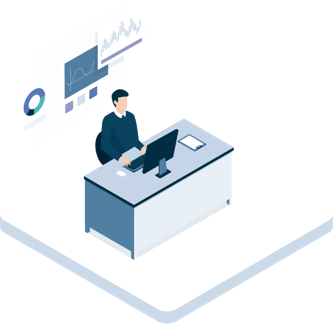 [Speaker Notes: What we are going to focus on here is the Amazonian user experience when finding a space to return to work
System supports multiple workflows, from full self-service booking, to full concierge, and everywhere in-between.]
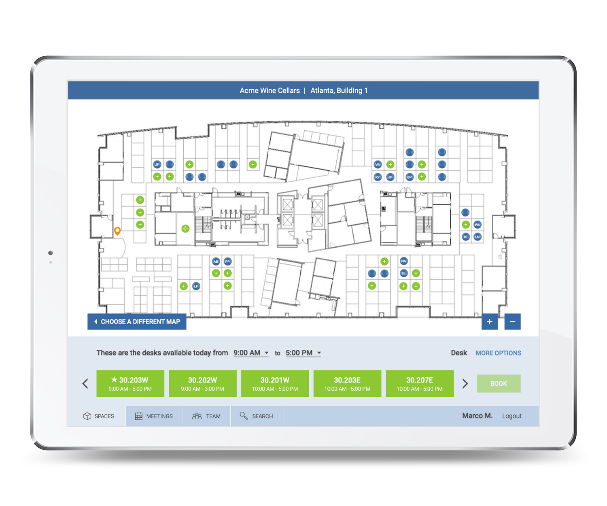 Web
[Speaker Notes: Let’s take a look at the web experience and booking from interactive floor plans]
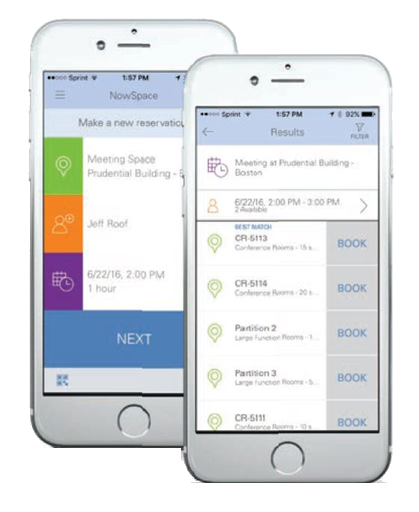 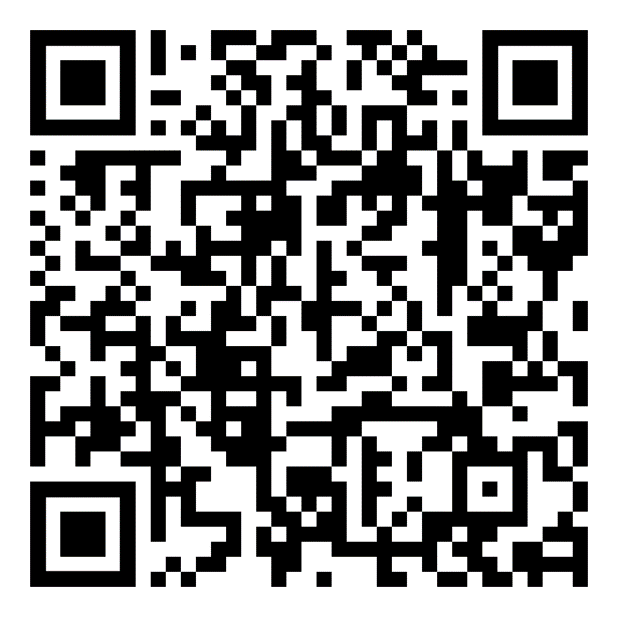 Mobile
& QR
[Speaker Notes: Let’s take a look at the mobile experience]
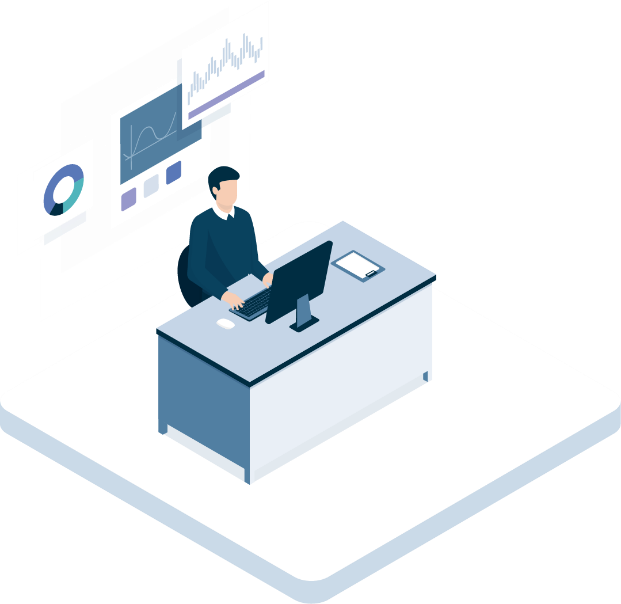 Concierge
[Speaker Notes: Let’s take a look at the concierge booking approach (centrally managed spaces)
MapView – book on behalf of, activate/deactivate spaces
Web – planner view, reservation wizard, book oh behalf of someone]
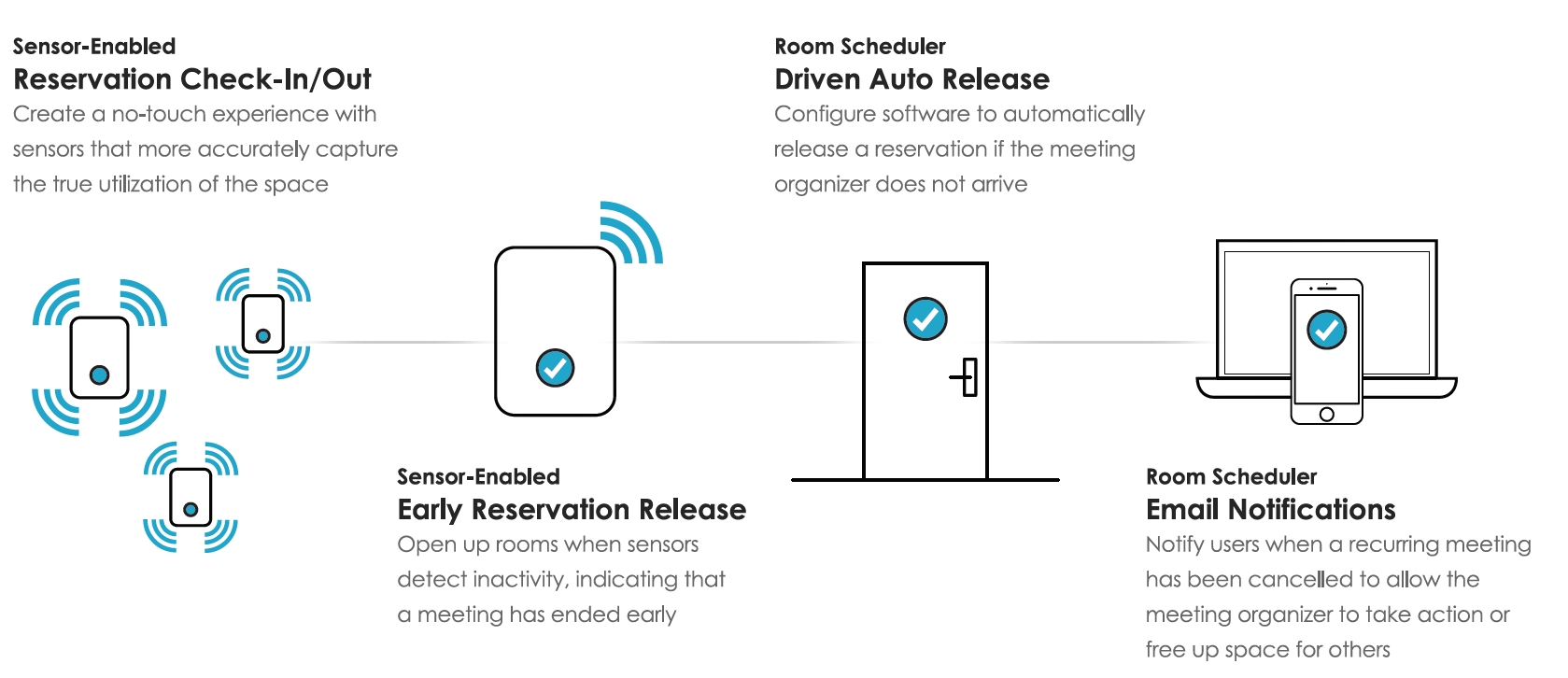 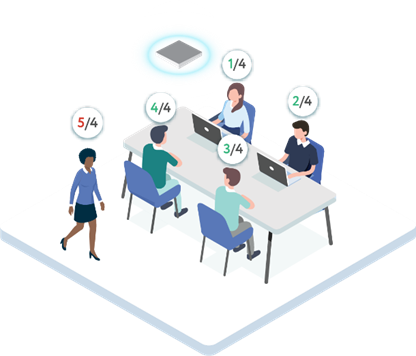 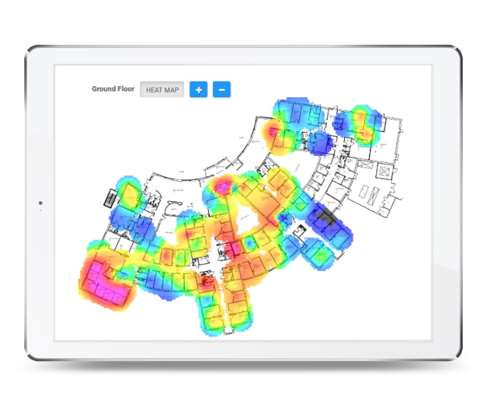 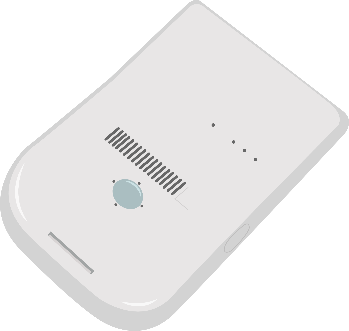 Real-time Usage 
  & Scheduling
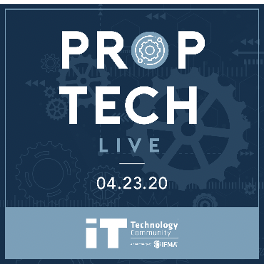 [Speaker Notes: Sensor integration 
Show dashboard
Barclay’s scale slide next]
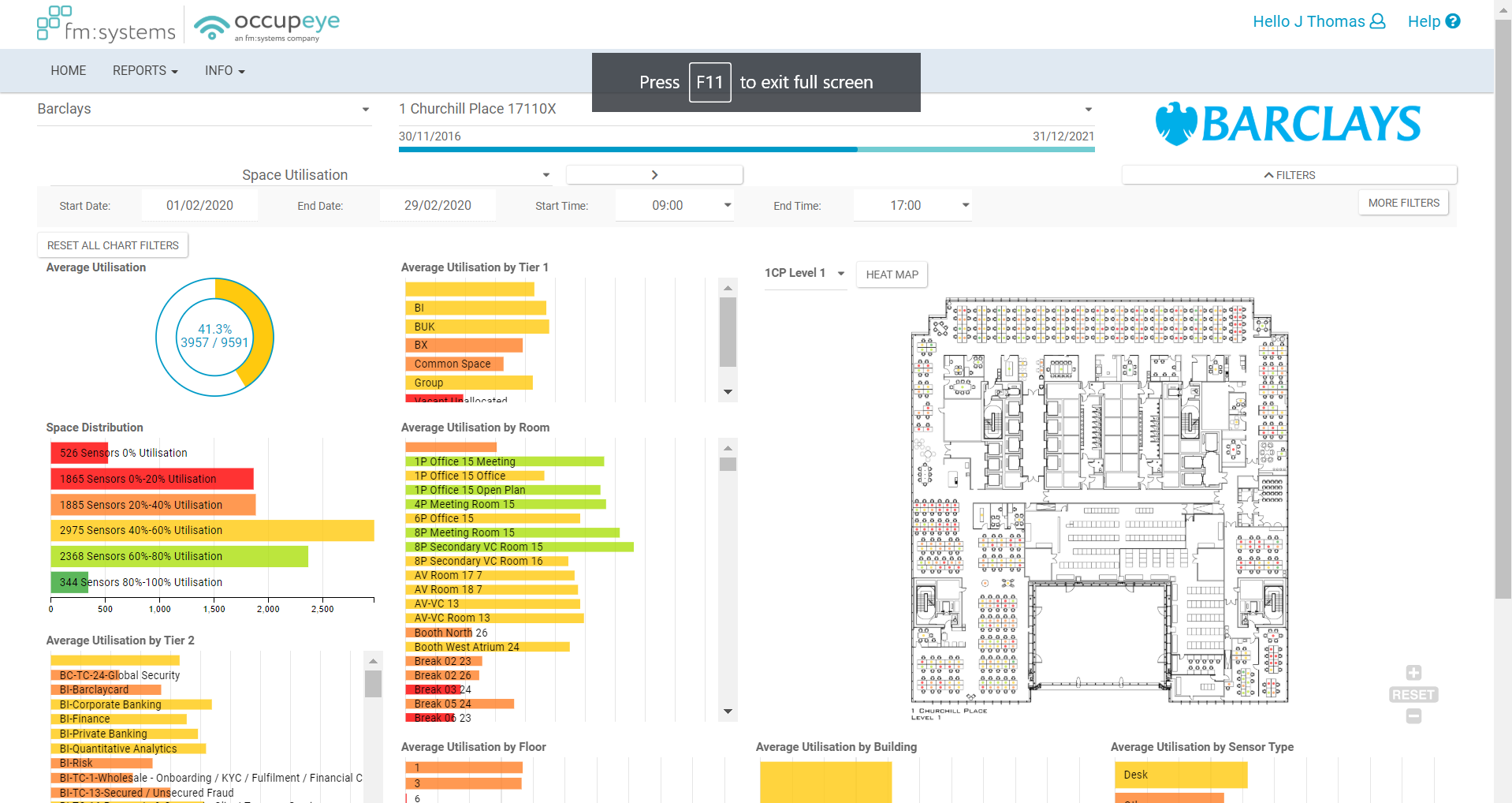 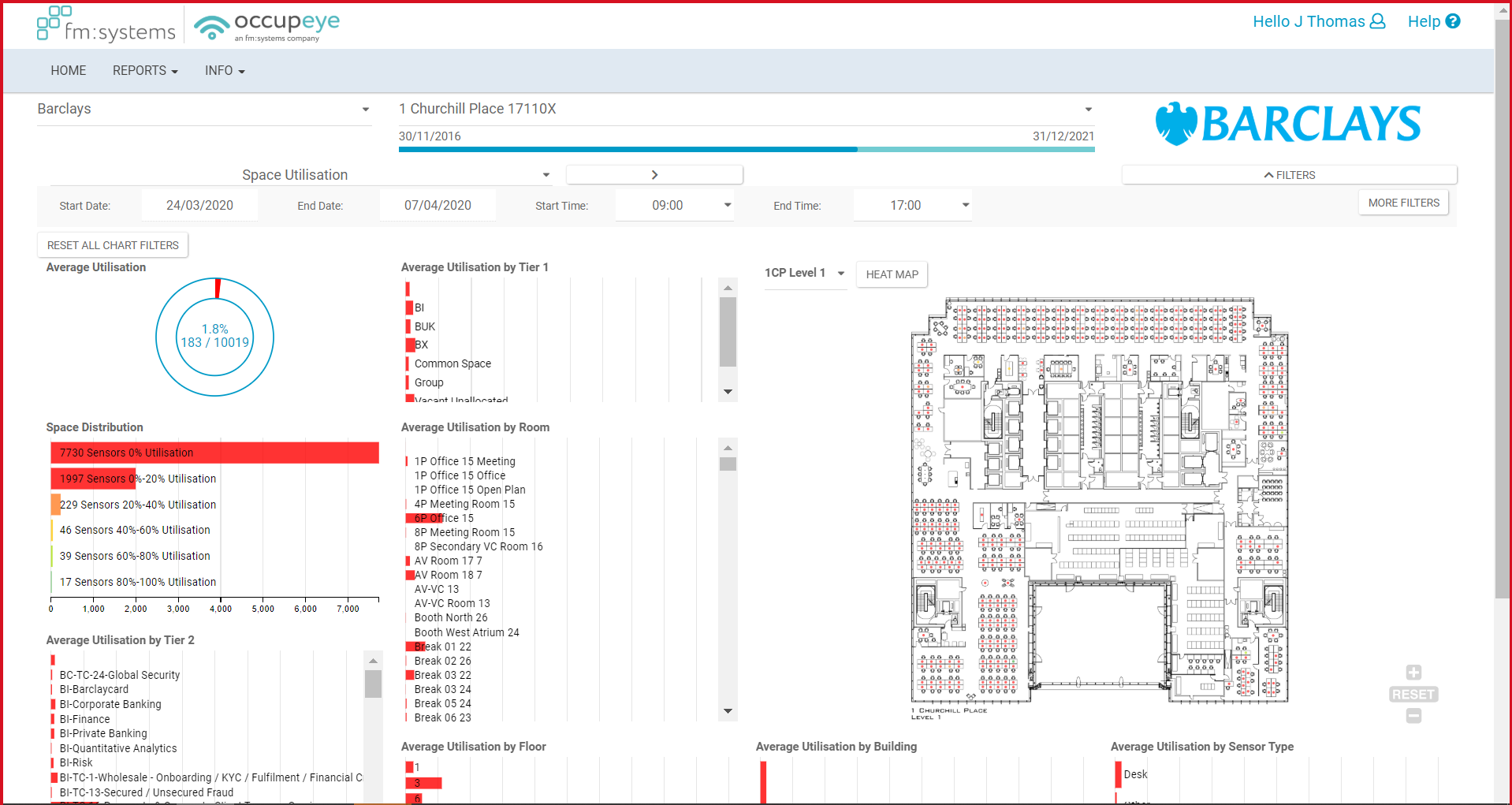 [Speaker Notes: What we’re going to focus on here is understanding our real-time usage and managing scheduling
Sensor integration
Live-View
Planner View]
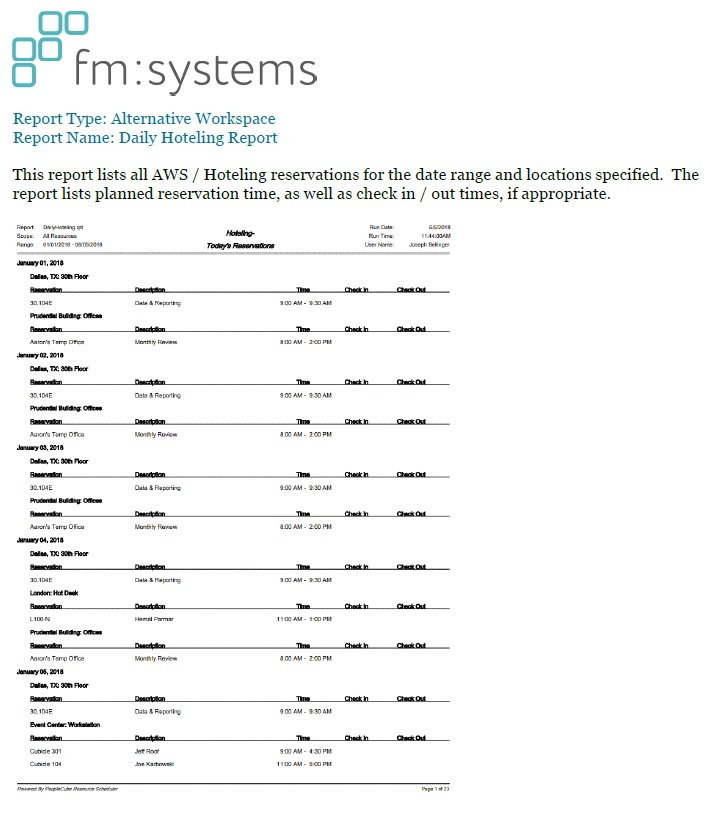 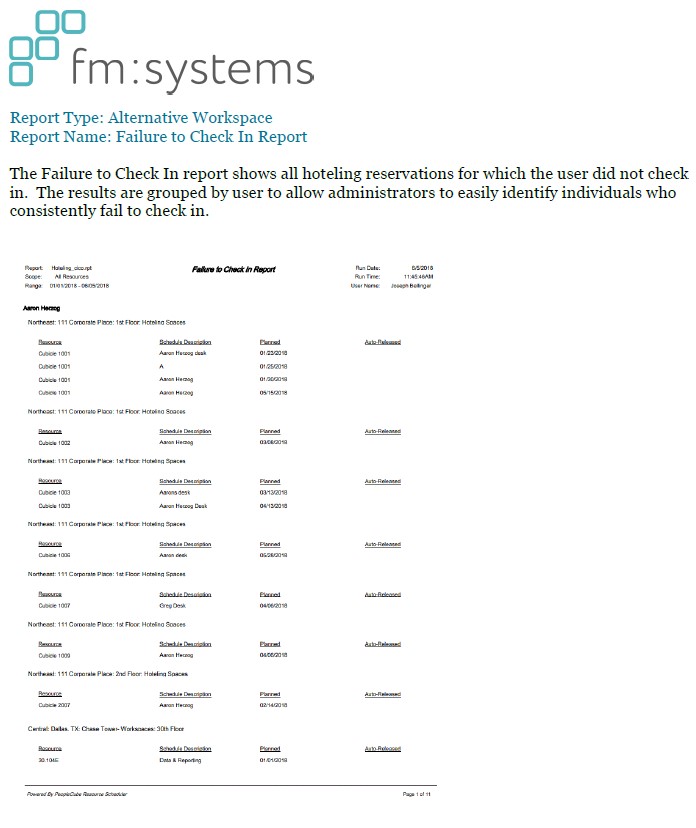 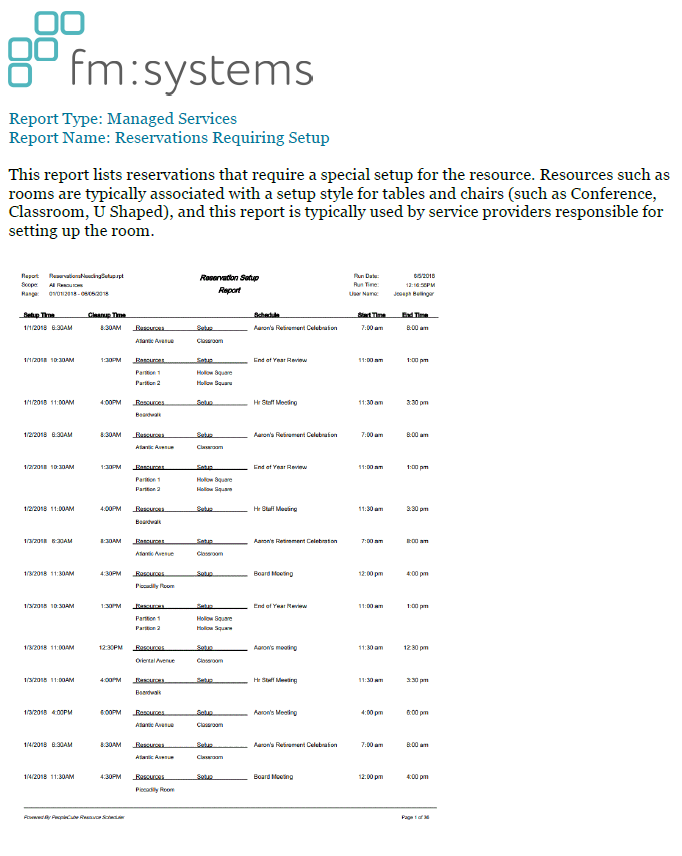 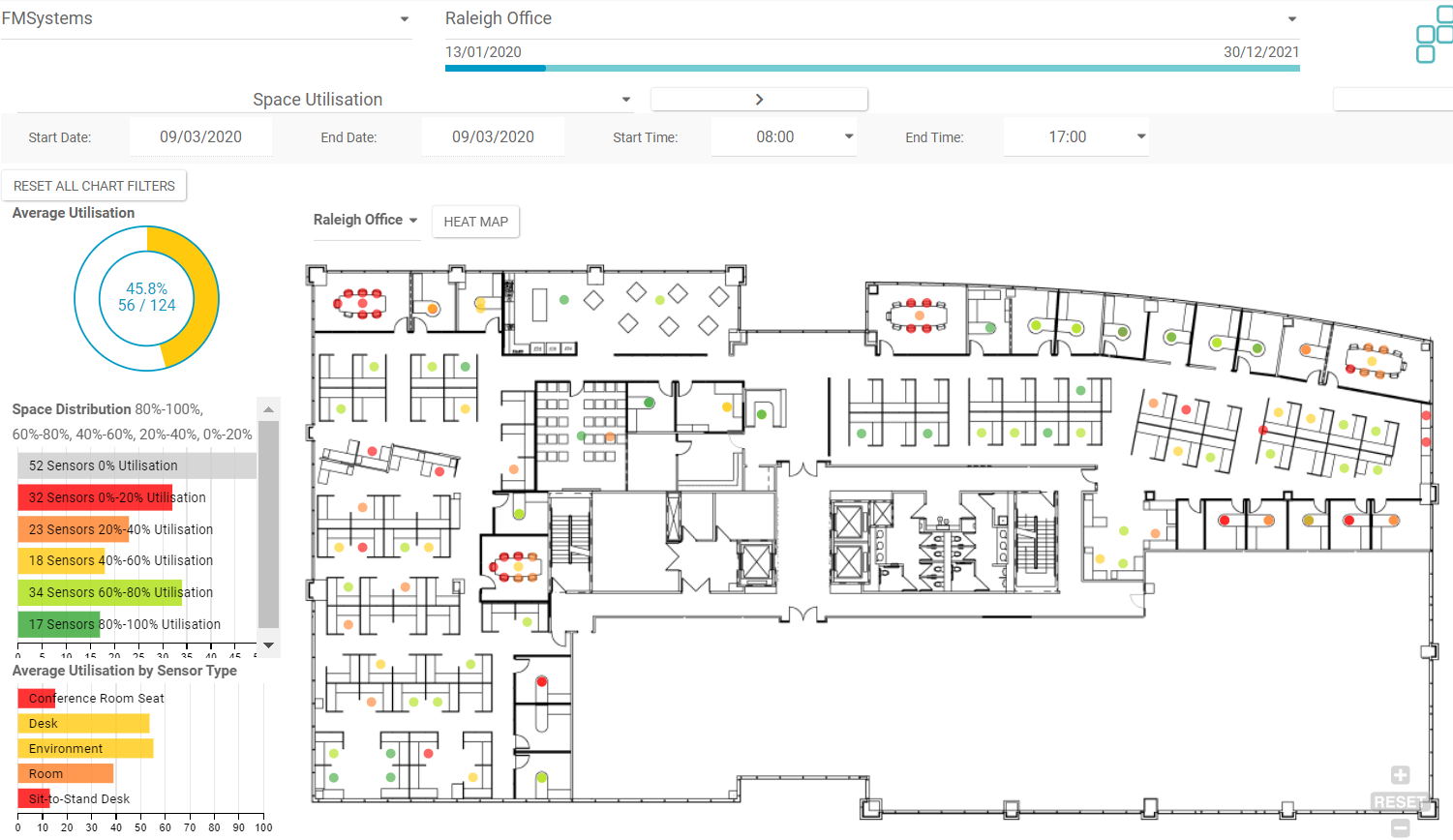 Planning/Contamination
[Speaker Notes: Reports
Service Scheduler – Change to Spanish, update request in real-time (sanitation request, process) completed on mobile, auto-updates]
Walk
Advanced configurations
Expanded User Access Points
Heatmaps / Employee Mobility Flows
[Speaker Notes: Crawl: We’re going to cover three topics:
The Amazonian user experience when finding a space to return to work
Understanding our real-time usage and managing scheduling
Planning / Contamination]
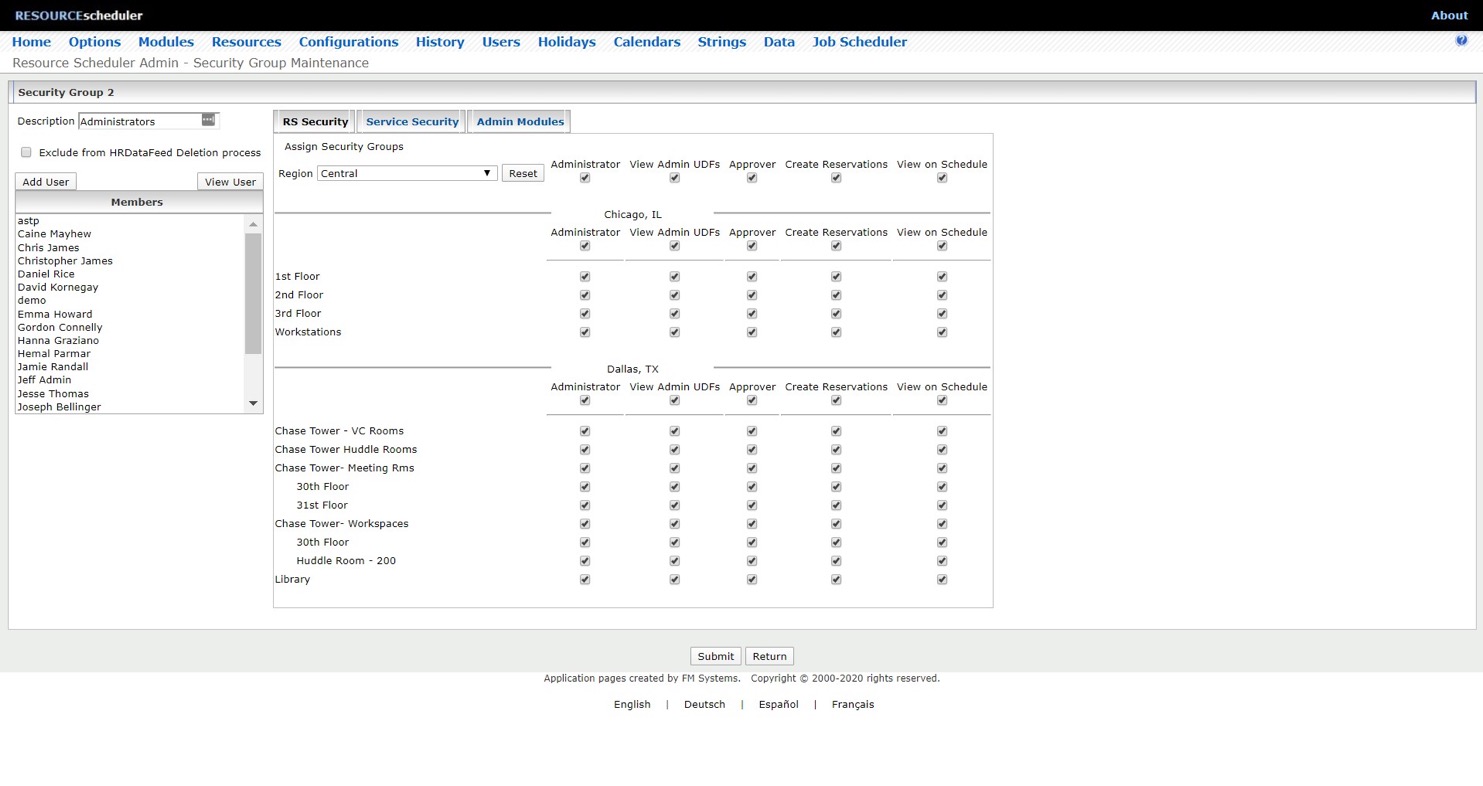 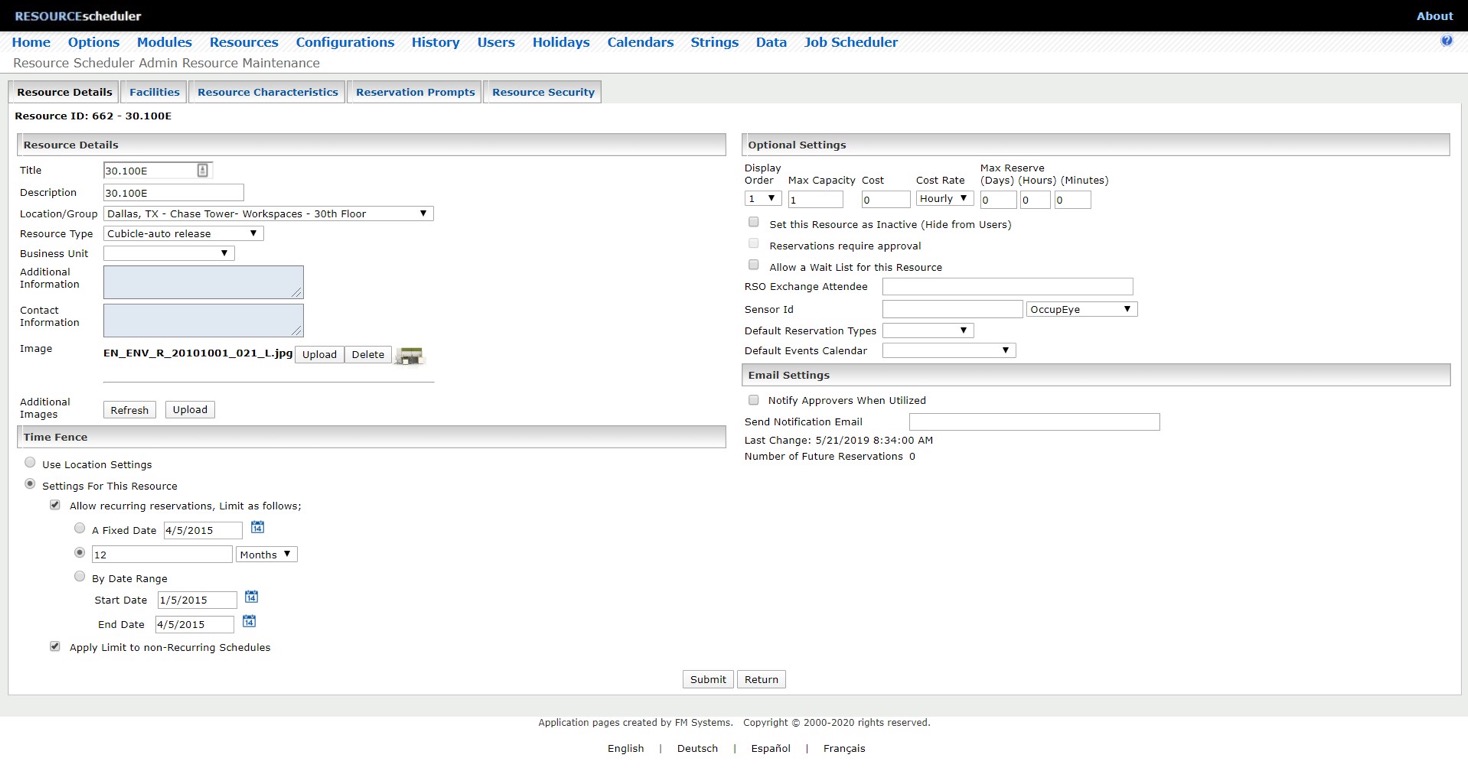 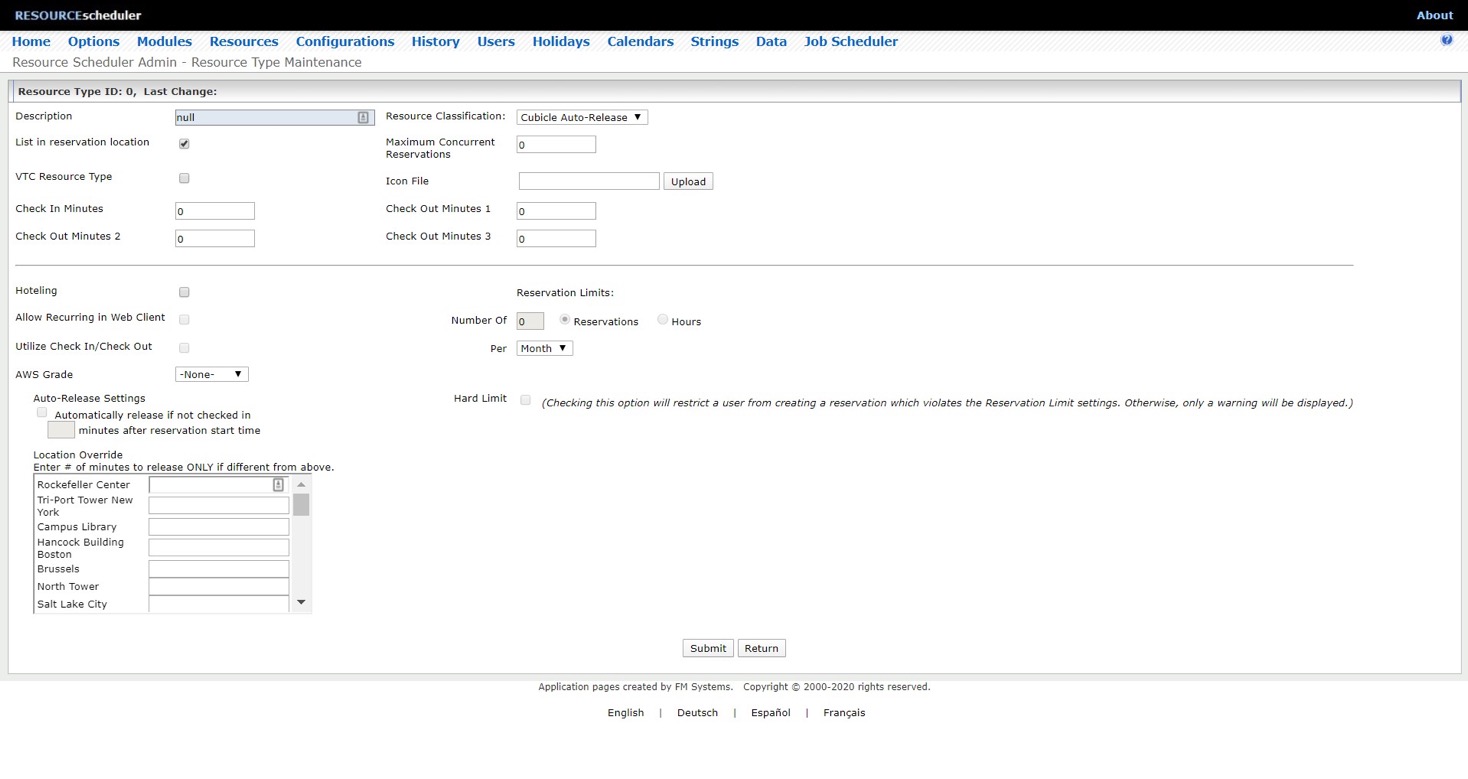 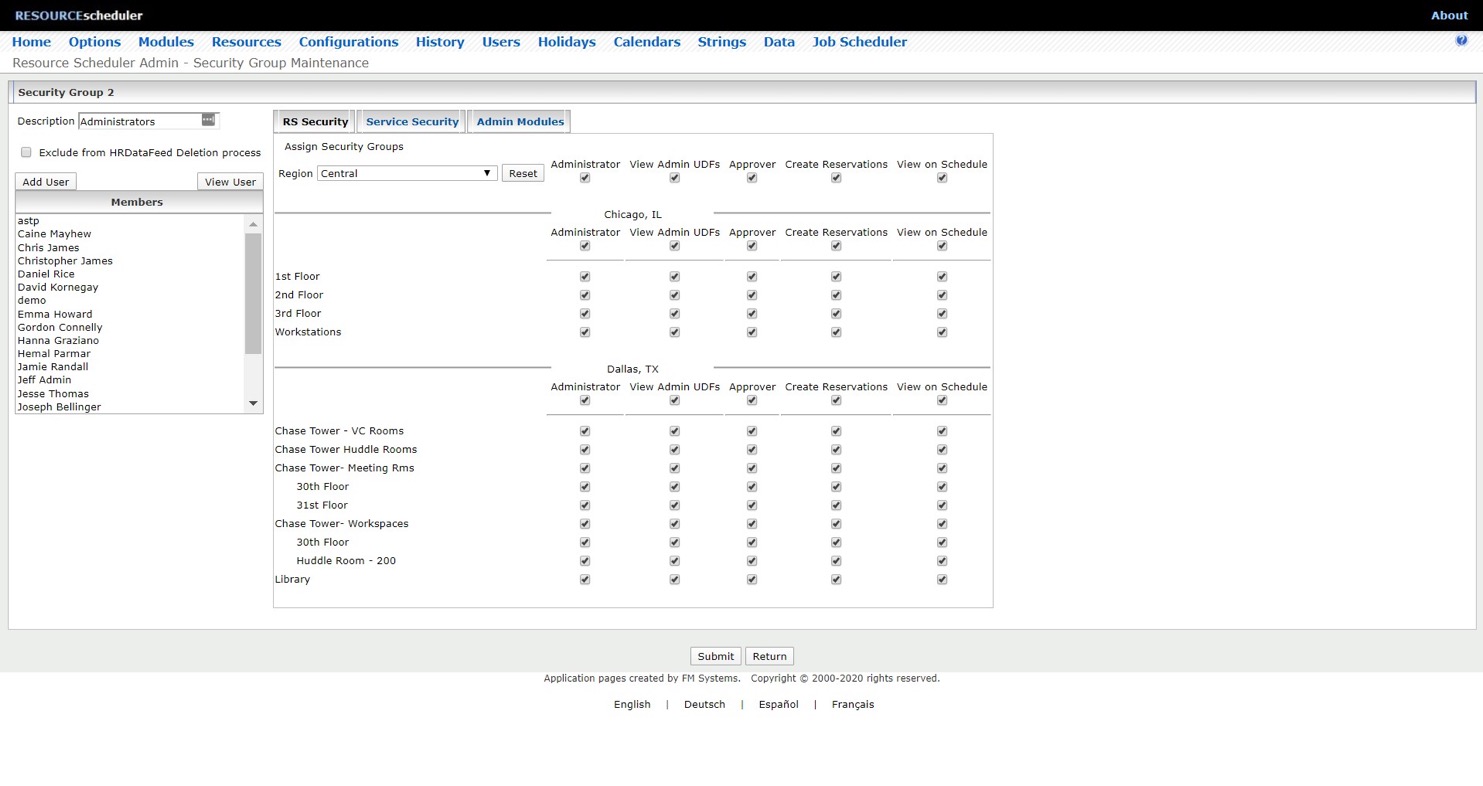 Advanced 
Configurations
[Speaker Notes: Resource Details
Resource Types
User Security Groups]
Expanded User
Access Point
[Speaker Notes: Outlook
Panels
Lobby Displays]
Room Panels
Check-in option to alleviate “no shows”
View or Create future meetings
Extend or End existing reservations
Start Meeting option via panel or sensors
Centralized management and maintenance
Modern Interface with customizable backgrounds and branding
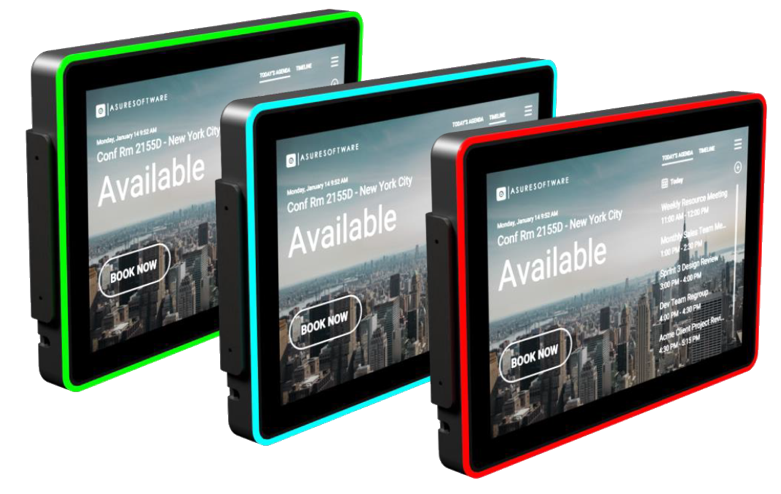 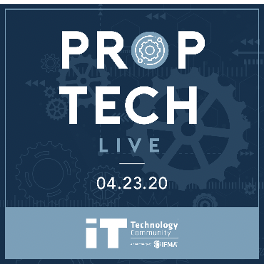 27
[Speaker Notes: Outlook
Panels
Lobby Displays]
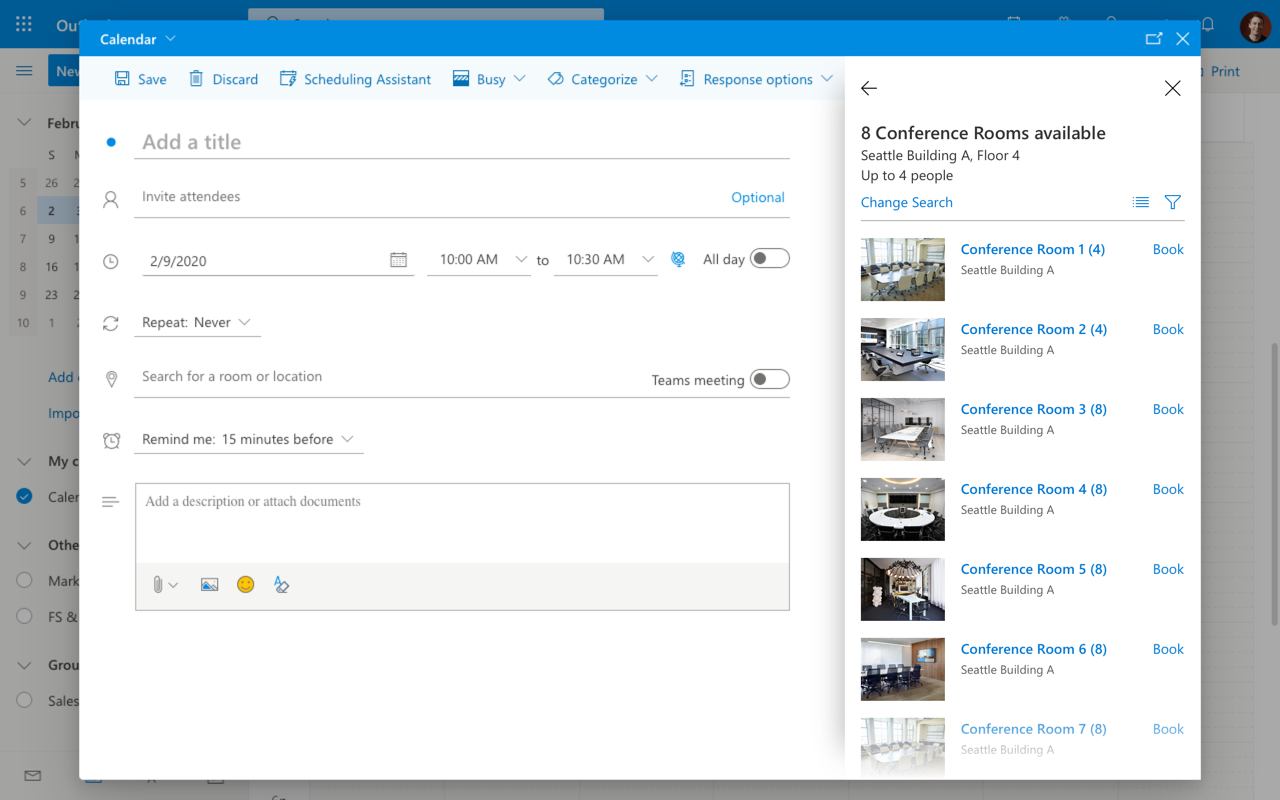 Outlook Web
Add-In
28
[Speaker Notes: Outlook
Panels
Lobby Displays]
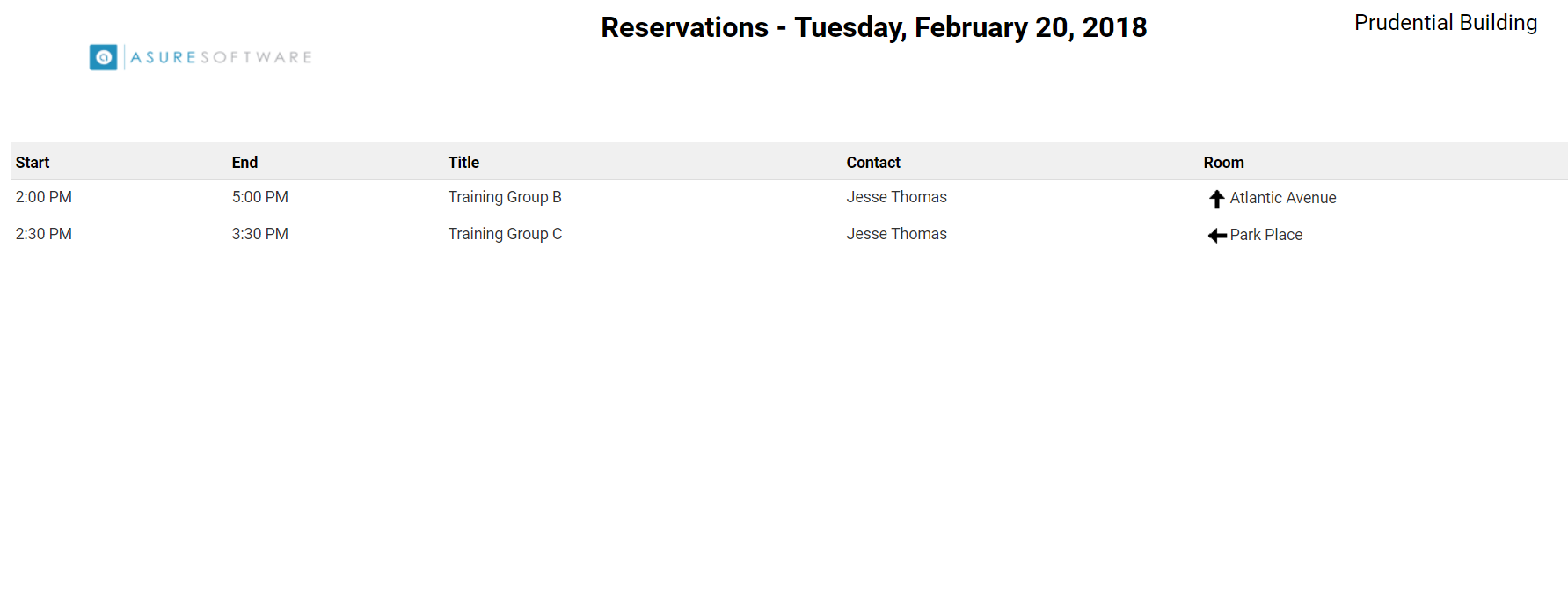 Reservations Lobby  Display
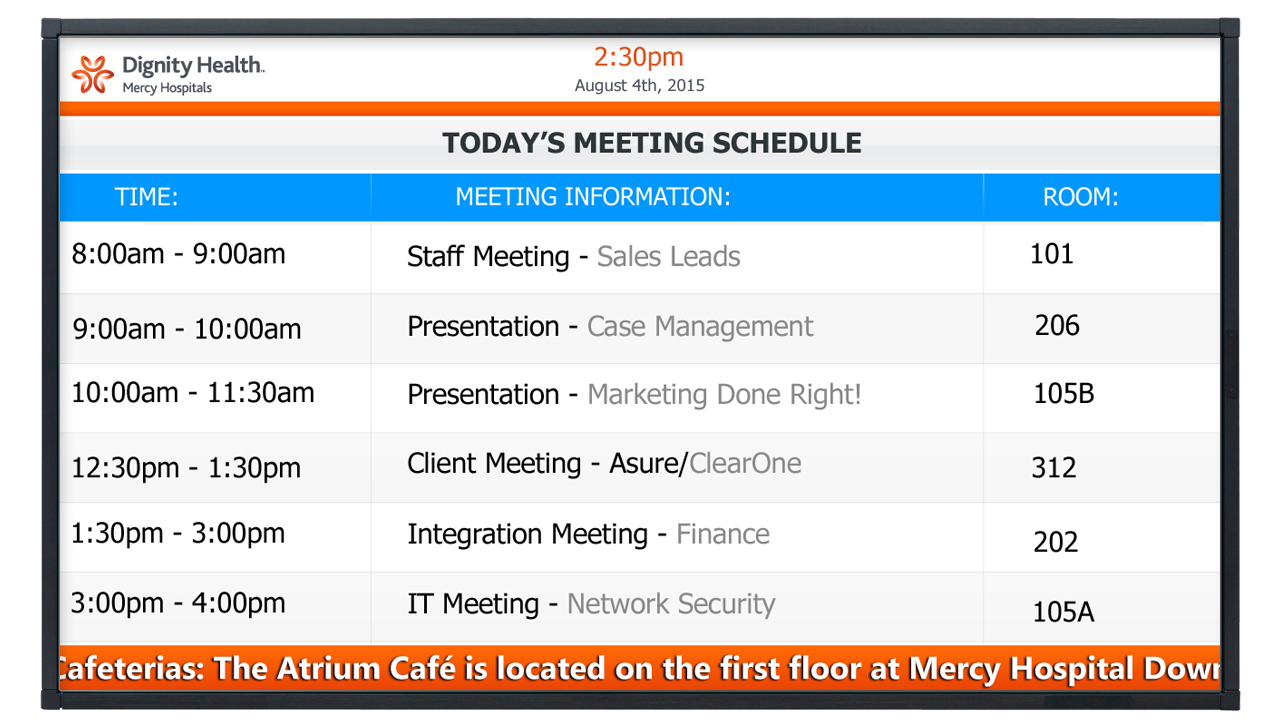 Display today’s events for easy reference
Enhance wayfinding and reduce confusion
Configurable and customizable
Can create multiple displays
Integrates easily with digital signage technology
29
[Speaker Notes: Outlook
Panels
Lobby Displays]
OccupEye Live View:

Assists employees in wayfinding

Displays:
Unoccupied Spaces
Recently Occupied Spaces
Currently Occupied Spaces
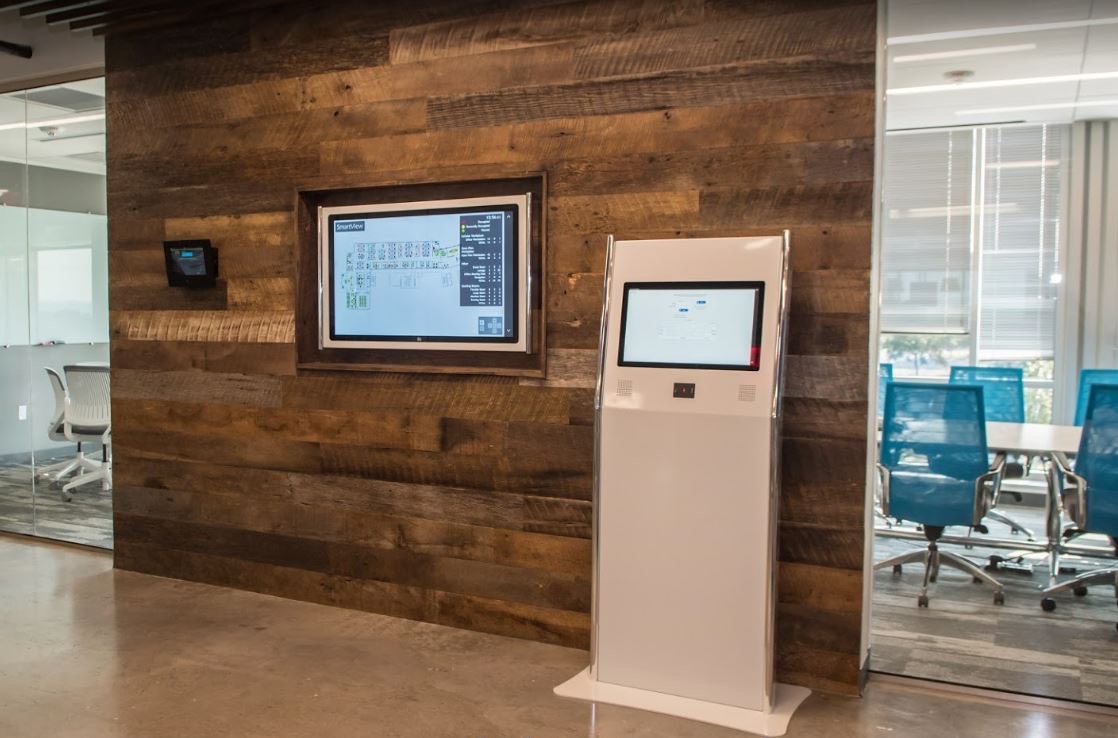 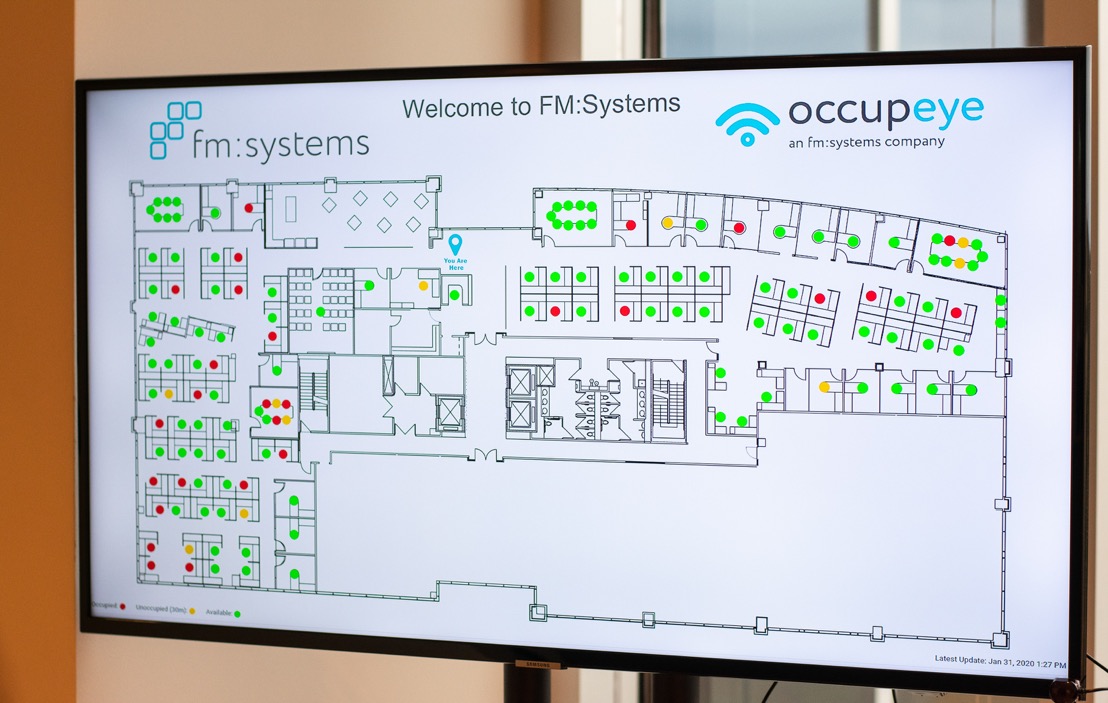 Interactive Kiosk:
Allows for:
Ad Hoc bookings
Desk/Room
Find coworker/team
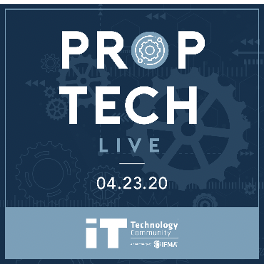 30
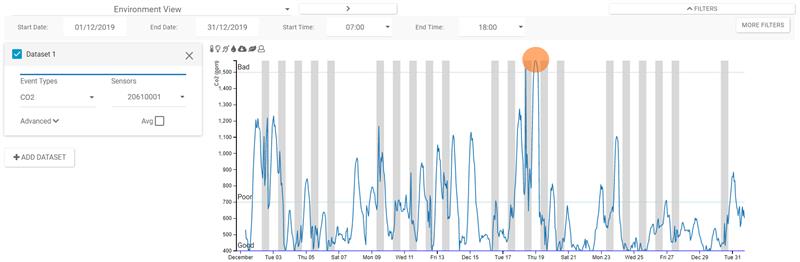 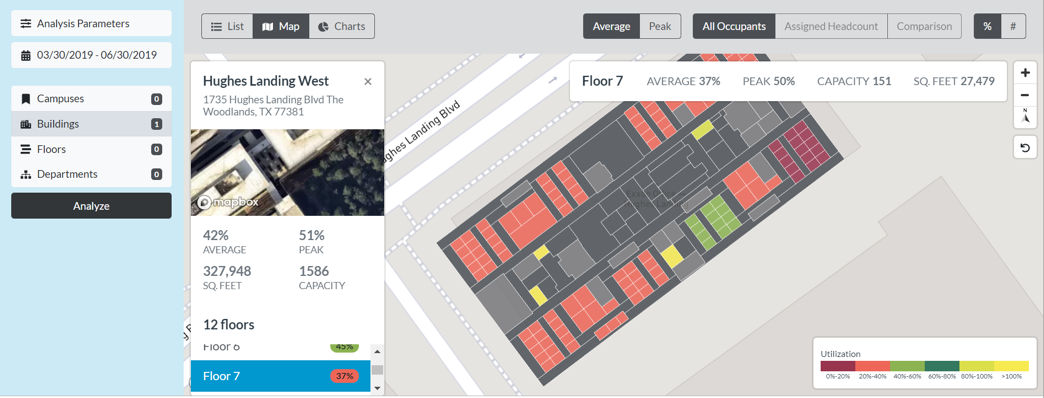 Heat Maps &
Employee Mobility Flows
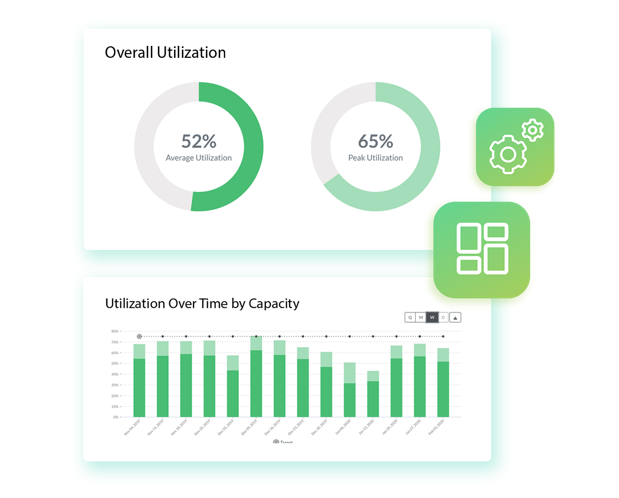 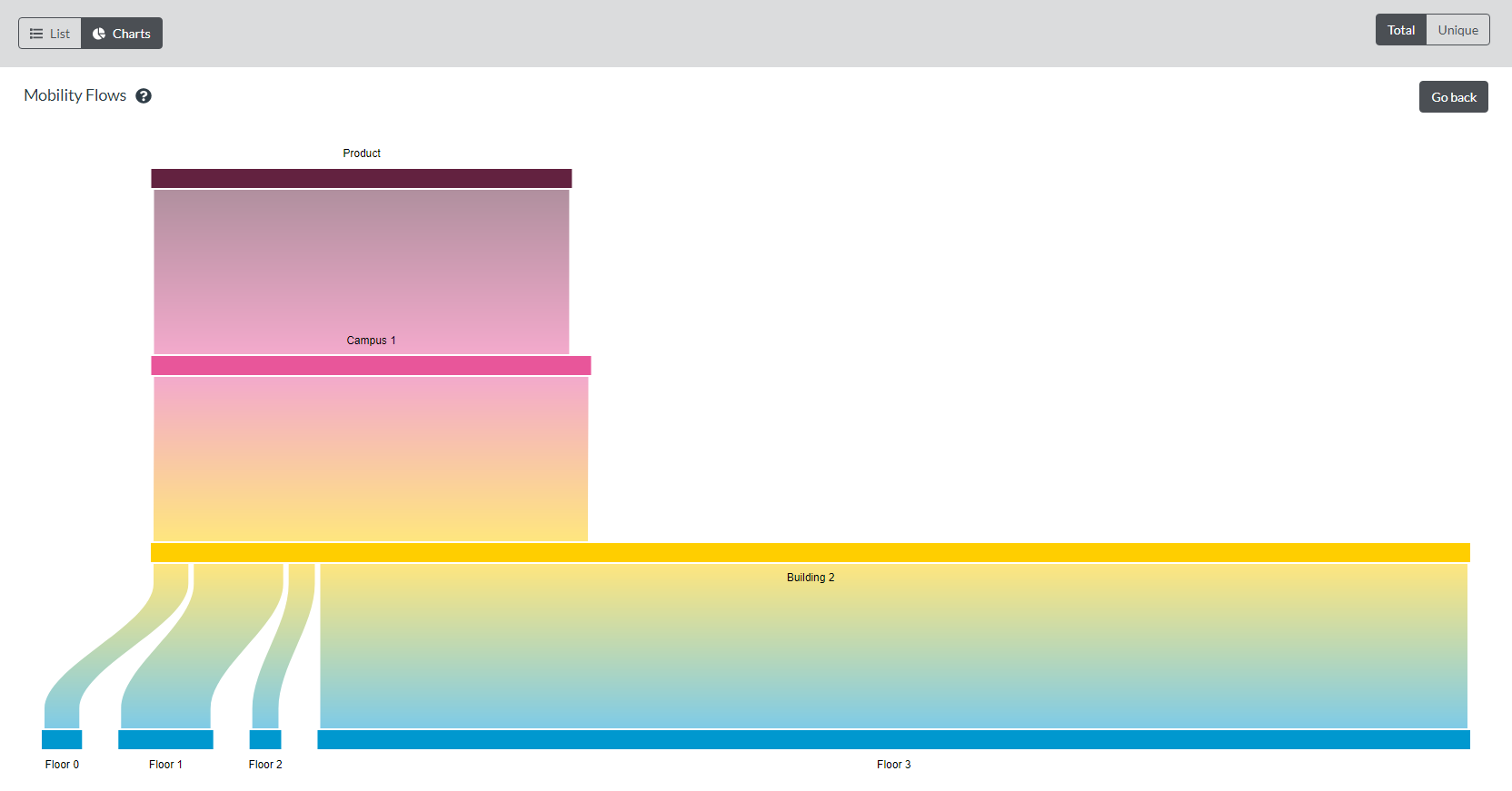 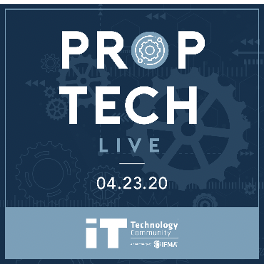 [Speaker Notes: Heat Maps
EE Mobility Flows (Rifinity screens)
Environmental sensors]
Run
Integrations: API toolkit 
RS Advanced Reporting
Additional data sources (Wi-Fi, Badging)
FM Integration (floor plan integration)
[Speaker Notes: Crawl: We’re going to cover three topics:
The Amazonian user experience when finding a space to return to work
Understanding our real-time usage and managing scheduling
Planning / Contamination]
WebServices API
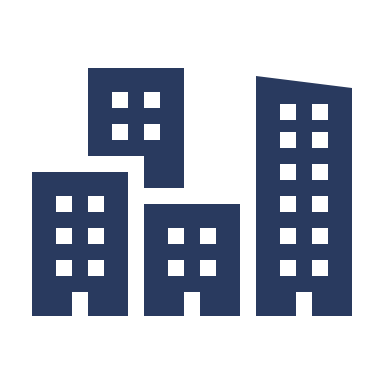 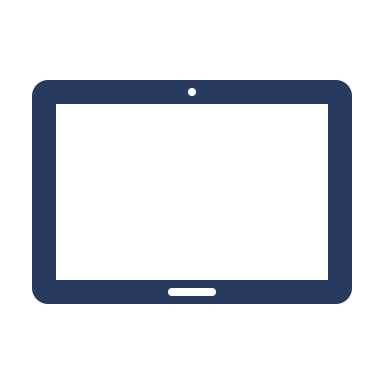 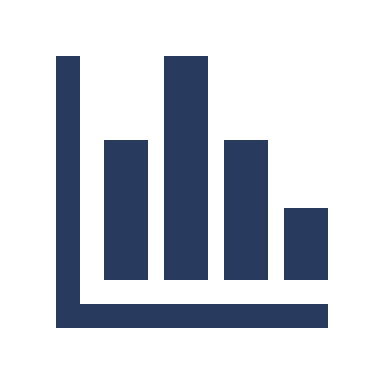 Digital Signage
IWMS
CAFM
Analytics
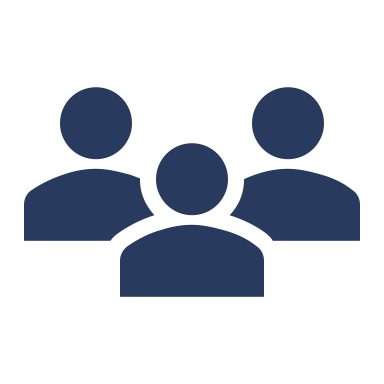 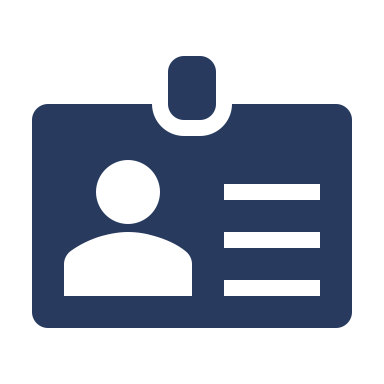 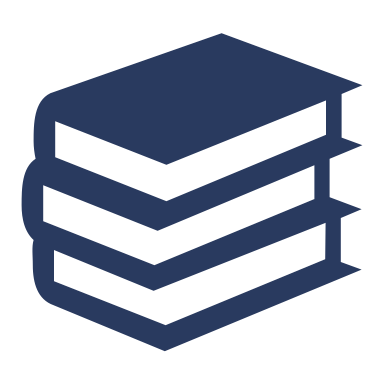 Integrations:
API Toolkit
Human
Resources
3rd Party Applications
Single
Sign-On
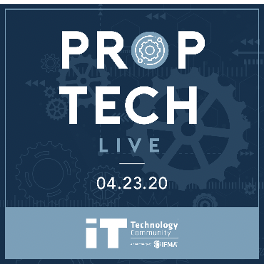 [Speaker Notes: API Toolkit
SOAP/REST API available]
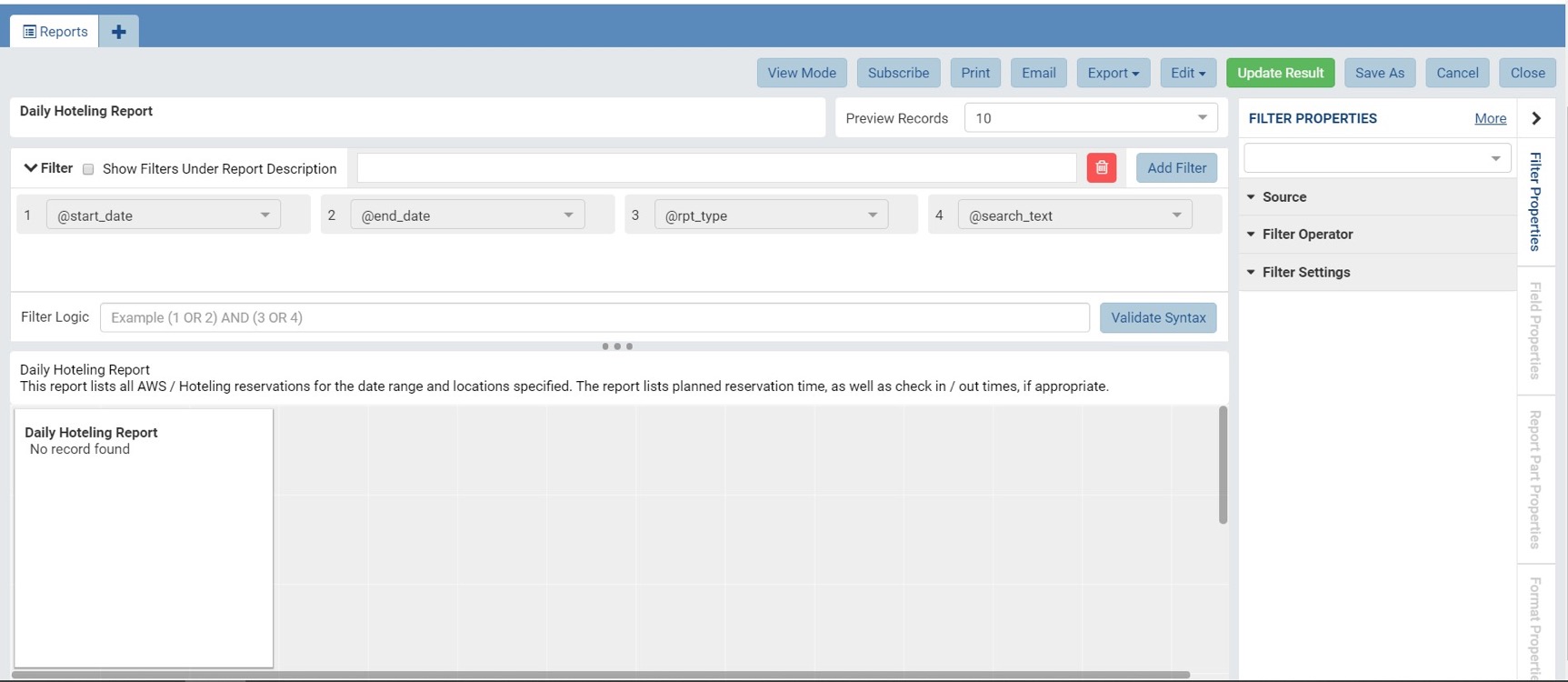 Advanced Reporting
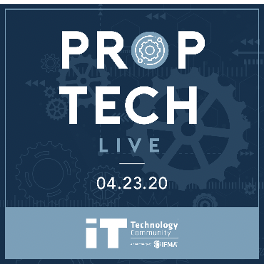 [Speaker Notes: Customize and create reports
Create subscriptions and automate delivery]
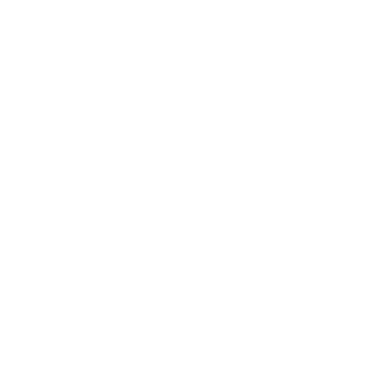 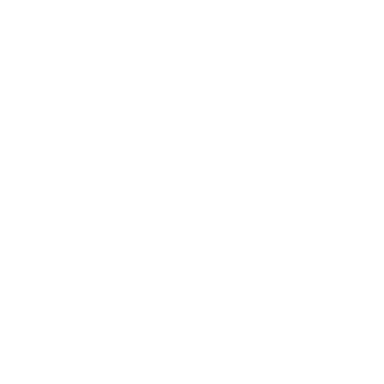 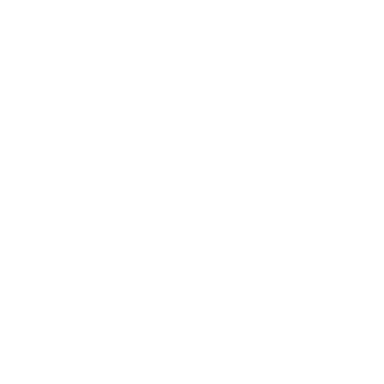 Additional Data Sources:
Badging, Wi-Fi
DATA COLLECTION
DATA SCIENCE
ADVANCED ANALYTICS
Continuously collects & harmonizes data from multiple, existing sources to enhance quality & utility
Data analyzed using FMS:Analytics’ algorithms - over a billion iterations
Actionable results about space use, mobility & collaboration
[Speaker Notes: API Toolkit
SOAP/REST API available]
FMS:Workplace Integration
[Speaker Notes: API Toolkit
SOAP/REST API available]
The Ideal Workplace
Solution Areas
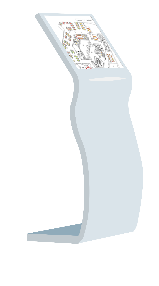 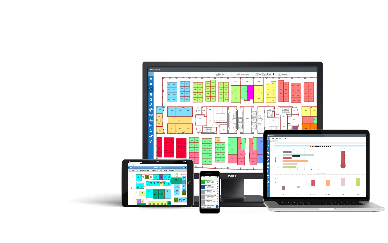 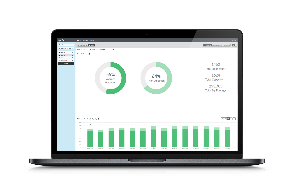 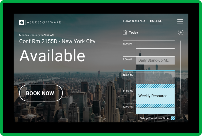 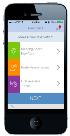 Employee Experience
Workplace
Management
Workplace
Analytics
Activation
Implementation: API toolkit 
Installation
Training
[Speaker Notes: Crawl: We’re going to cover three topics:
The Amazonian user experience when finding a space to return to work
Understanding our real-time usage and managing scheduling
Planning / Contamination]
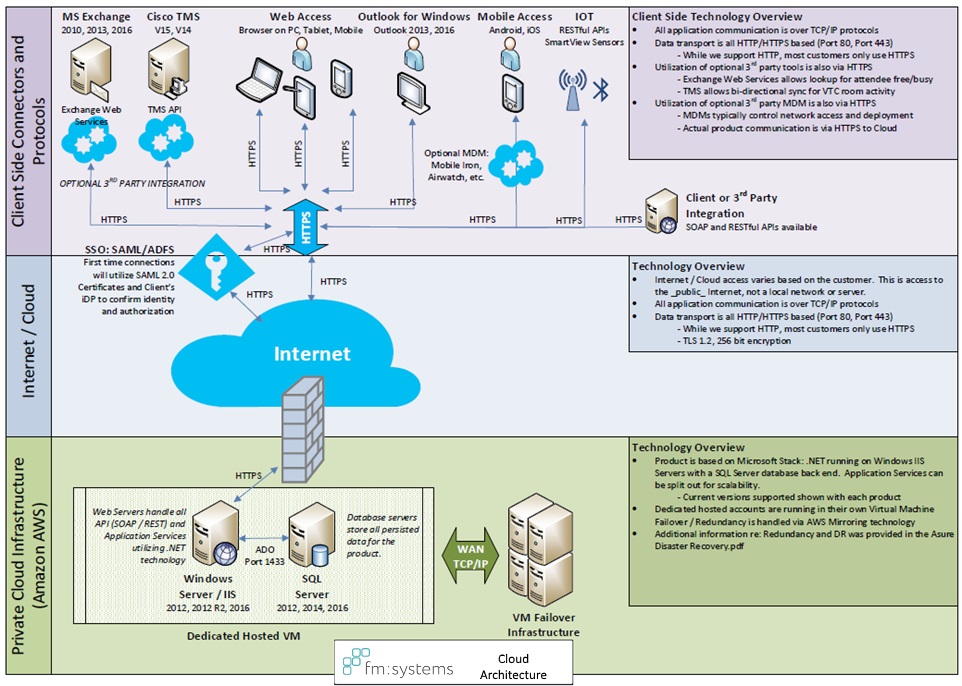 Network
Architecture
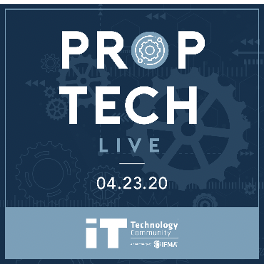 [Speaker Notes: API Toolkit
SOAP/REST API available]
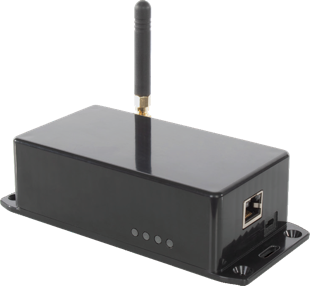 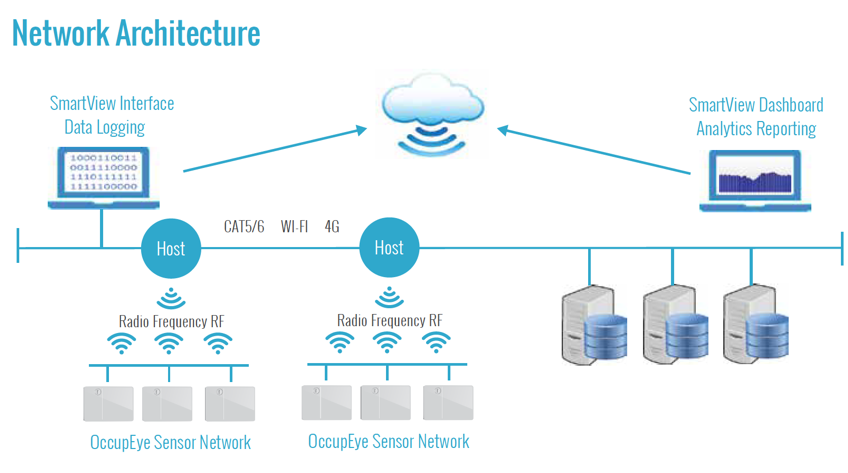 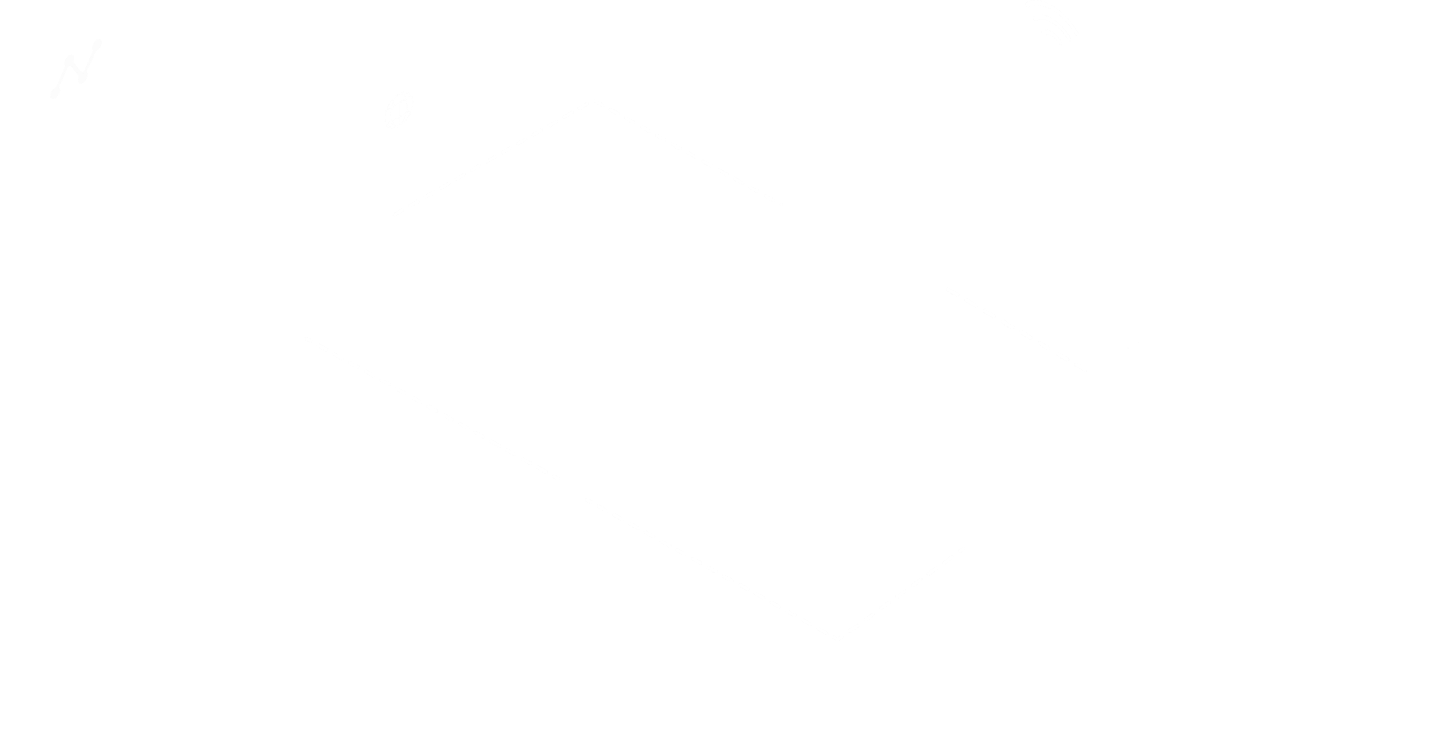 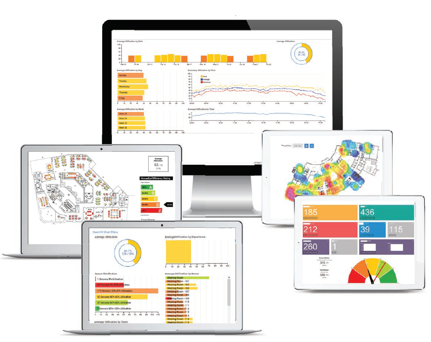 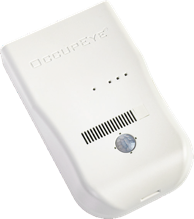 Dashboard:
Access via web browser
Access via mobile devices
HTML 5 responsive
Deep analytical reports
Exporting options for data
Sensor:
PIR (Passive Infrared)
No PII
Anonymized Data
Battery / USB powered
Environmental Data:
Host:
Manages data transfer from sensor
Multiple connection options:
Wi-Fi, Ethernet, Cellular 4G
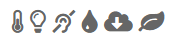 40